EE 350 / ECE 490Analog Communication Systems
Ch. 5 – Frequency Modulation (FM) Transmission
R. Munden - Fairfield University
2/23/2010
1
Objectives
Define angle modulation and describe the two categories
Explain a basic capacitor microphone FM generator and the effects of voice amplitude and frequency
Analyze an FM signal with respect to modulation index, sidebands, and power
Describe the noise suppression capabilities of FM and how they relate to the capture effect and preemphasis
Provide various schemes and circuits used to generate FM
Explain how a PLL can be used to generate FM
Describe the multiplexing technique used to add stereo to the standard FM broadcast systems
2
R. Munden - Fairfield University
2/23/2010
5-1 Angle Modulation
FM First postulated in 1931, first implemented by Major E.H. Armstrong in 1936, broadcast began in 1939.
Phase Modulation (PM) – phase angle of carrier varies with intelligence amplitude
Frequency Modulation (FM) – frequency of carrier varies with intelligence amplitude.  
FM used for transmission, PM used to generate FM
R. Munden - Fairfield University
2/23/2010
3
5-2 A Simple FM Generator
Figure 5-1   Capacitor microphone FM generator.
Frequency of sound waves determines the rate of frequency change
Amplitude of sound waves determines the amount of frequency change
R. Munden - Fairfield University
2/23/2010
4
Figure 5-2   FM representation.
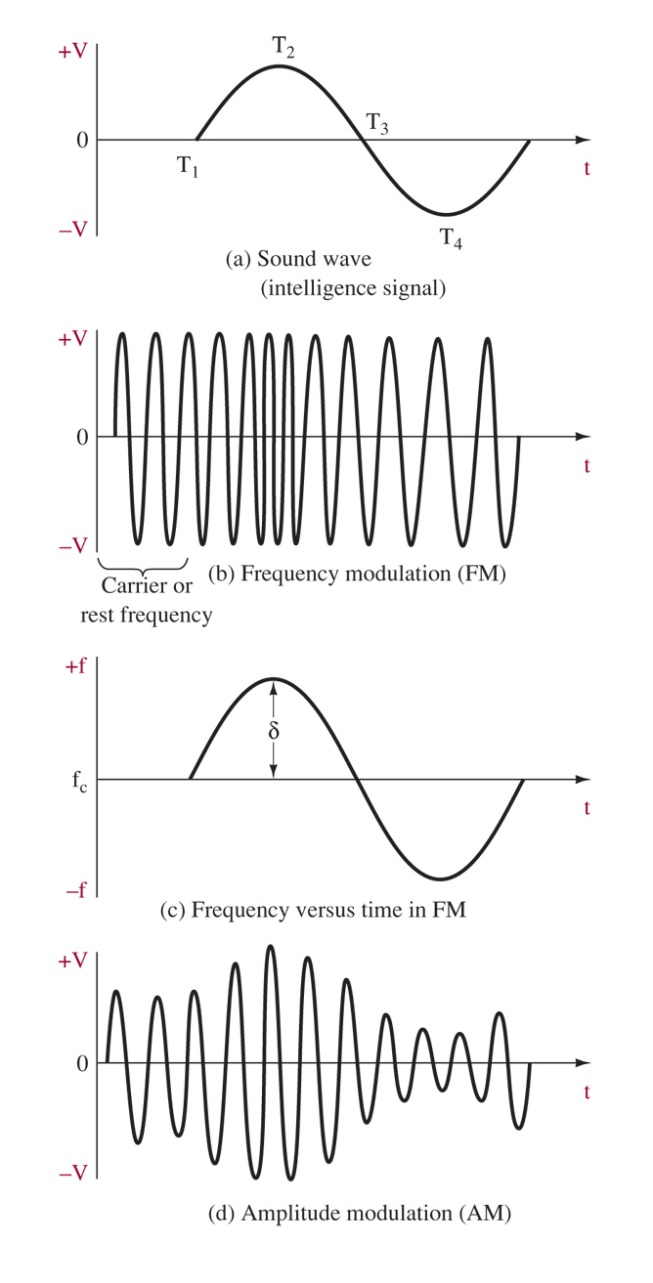 Remember!
Intelligence amplitude determines amount of frequency deviation
Intelligence frequency determines the rate of frequency deviation
R. Munden - Fairfield University
2/23/2010
5
5-3 FM Analysis
For PM
mp is the modulation index for PM

For FM
mf is the modulation index for FM
R. Munden - Fairfield University
2/23/2010
6
Figure 5-3   Deviation effects on FM/PM by intelligence parameters: (a) intelligence amplitude; (b) intelligence frequency.
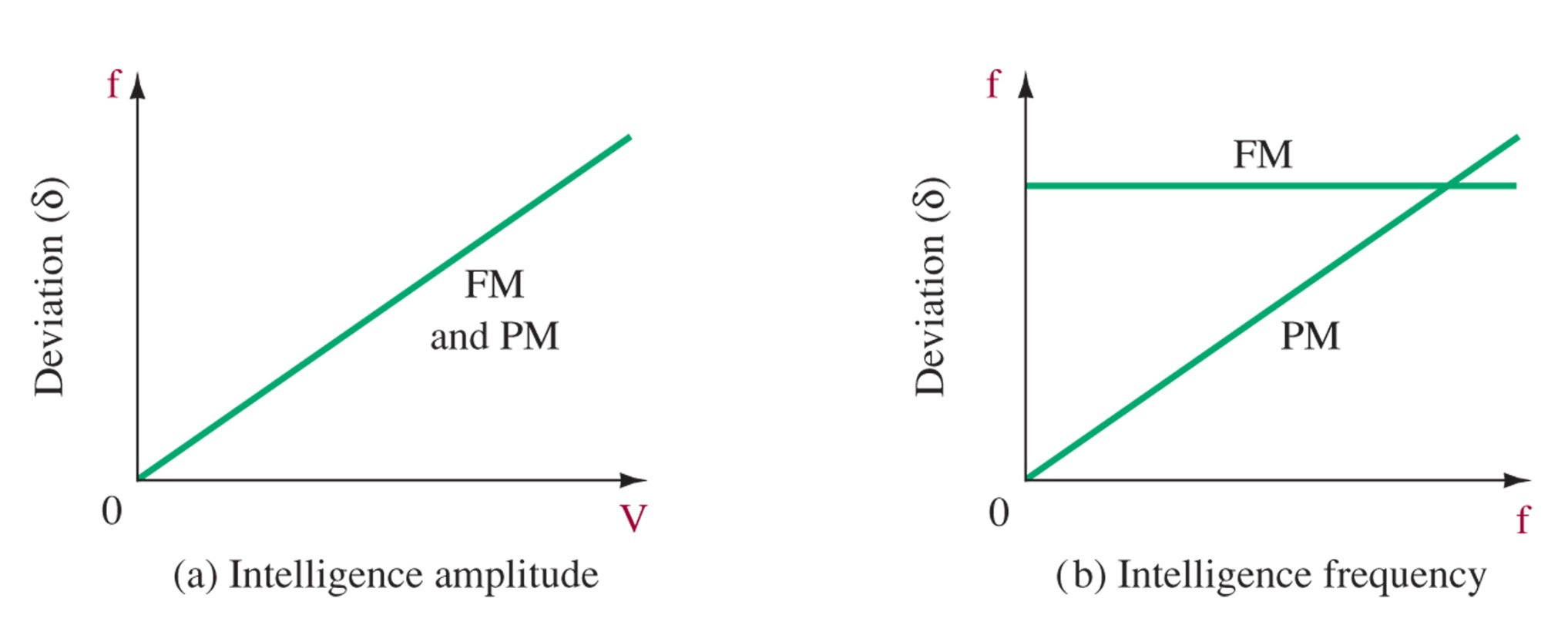 R. Munden - Fairfield University
2/23/2010
7
FM Mathematical Solution
Bessel Functions!






An infinite number of sidebands!
But at mf =0.25, only J0 and J1 are appreciable, and FM has same bandwidth as AM (see Table 5-2)
R. Munden - Fairfield University
2/23/2010
8
Carson’s Rule
Deviation IS NOT Bandwidth
Bessel functions can be used to find the best bandwidth, but you need the table to look up significant sidebands
Carson’s Rule is a good approximation, including about 98% of total power
R. Munden - Fairfield University
2/23/2010
9
Figure 5-4   Frequency spectrum for FM (constant modulating frequency, variable deviation).
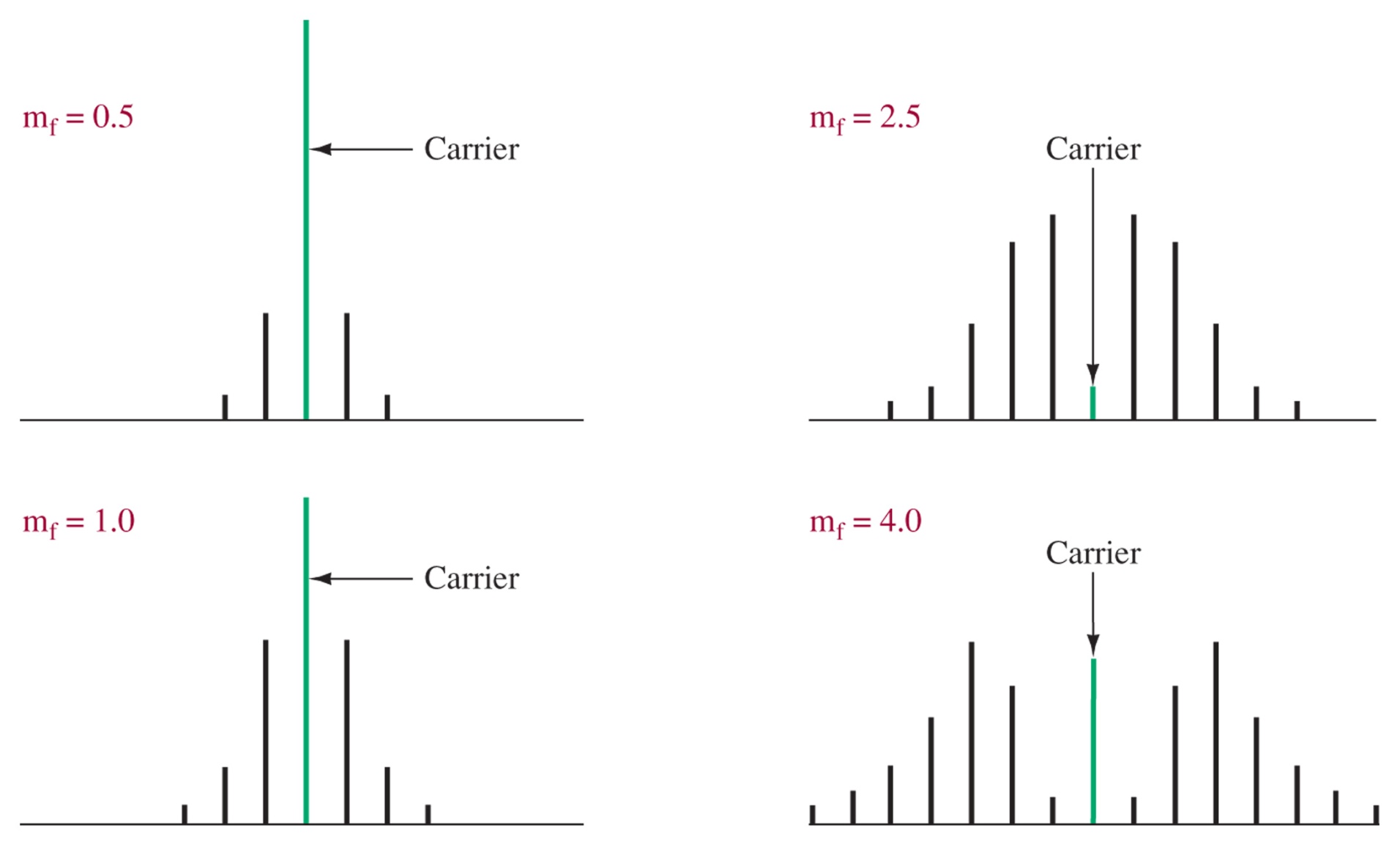 As the modulation index increases, the energy is spread among different frequency components.  At some (i.e. 2.4) the carrier strength drops to zero.
R. Munden - Fairfield University
2/23/2010
10
Broadcast FM
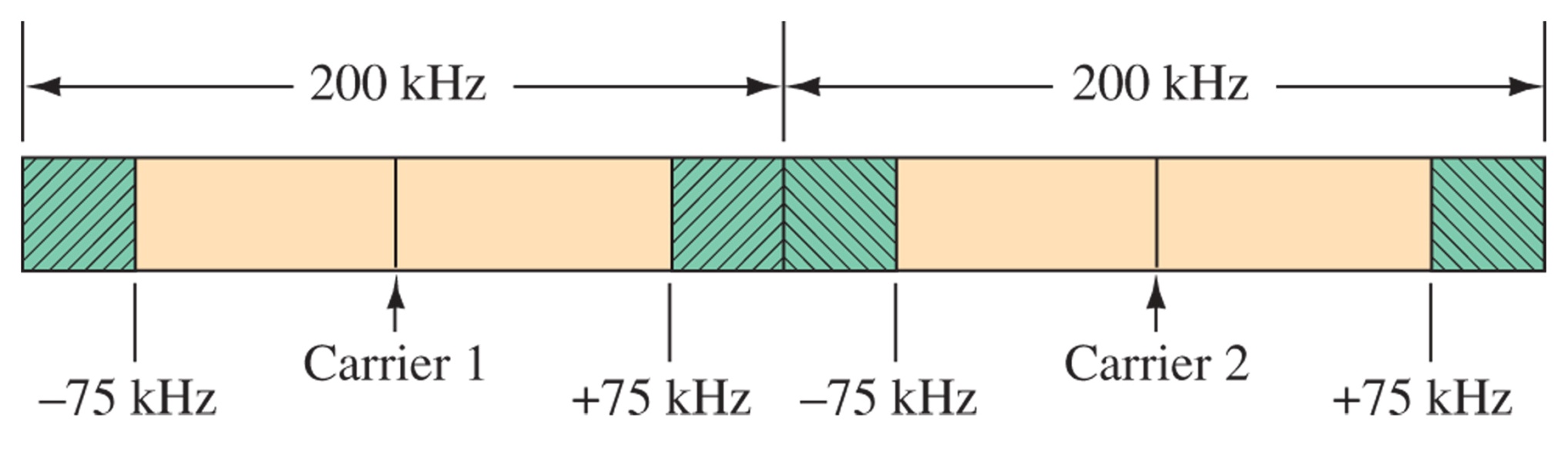 Figure 5-5   Commercial FM bandwidth allocations for two adjacent  stations.
Unlike AM, full modulation is by definition of the permissible band, not by a fundamental feature, such as AM’s modulation index = 1.  
We can call FM modulation index deviation ratio (DR)
DR (broadcast FM radio) = 75 kHz / 15 kHz = 5
DR (TV NTSC) = 25 kHz / 15 kHz = 1.67
DR >= 1 are wideband, DR < 1 is narrowband (NBFM)
NBFM is useful for communication systems, like police, taxis, etc. for voice
R. Munden - Fairfield University
2/23/2010
11
5-4 Noise Suppression
Since noise changes the amplitude of the signal, this affects the intelligence in AM, resulting in noise
In FM, the amplitude is constant, so a spike in amplitude due to noise can be removed by a limiter
R. Munden - Fairfield University
2/23/2010
12
Figure 5-6   FM, AM noise comparison.
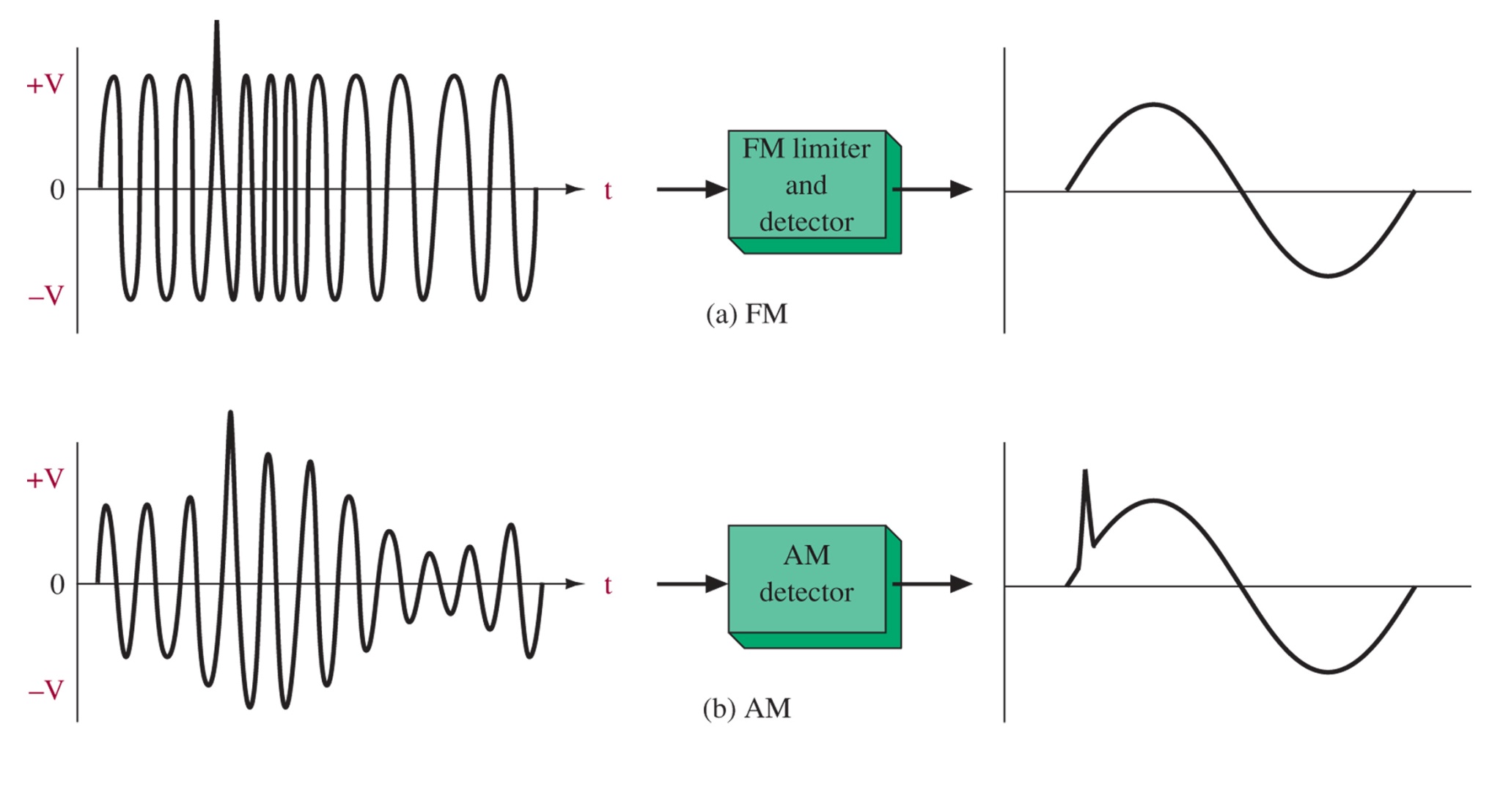 R. Munden - Fairfield University
2/23/2010
13
FM Noise Analysis
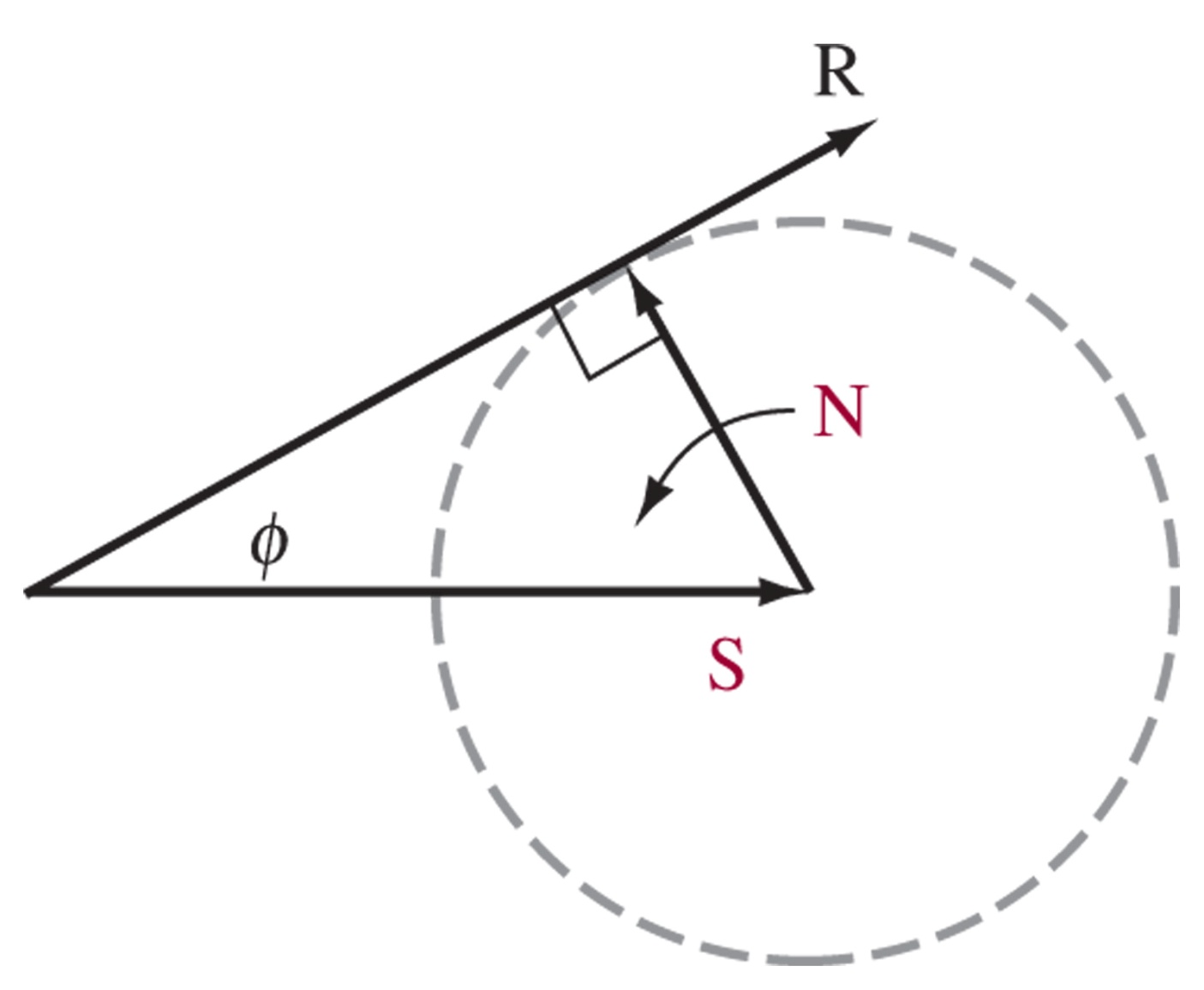 FM noise still introduces a phase shift, which can cause frequency deviation
Figure 5-7   Phase shift () as a result of noise.
For S/N of 2:1 (as pictured): in AM this would be terrible, for FM, not so bad even in worst case.
R. Munden - Fairfield University
2/23/2010
14
Capture Effect
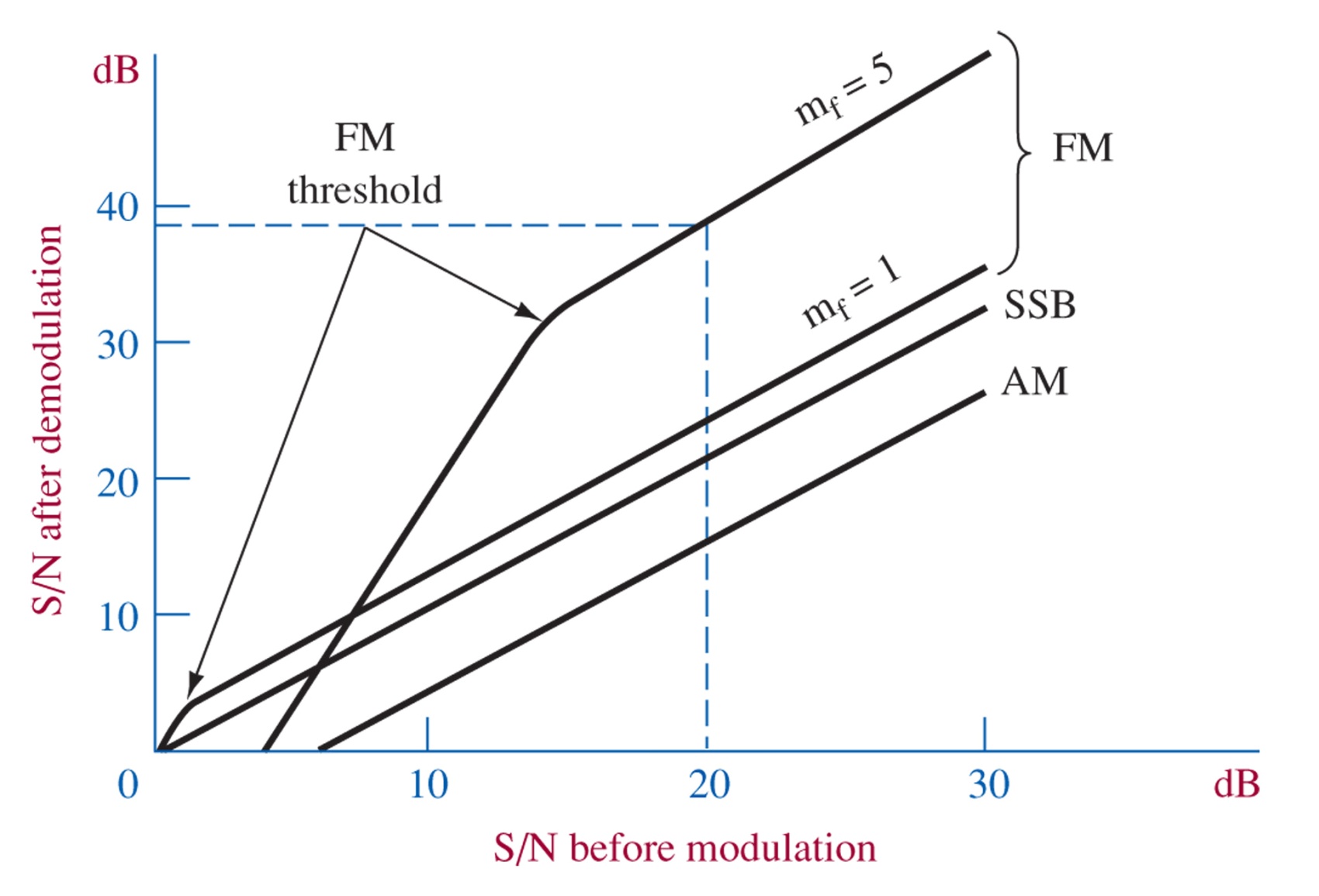 Figure 5-8   S/N for basic modulation schemes.
FM receivers have a typical capture ratio of 1dB, which eliminates low power signals
FM receivers can improve SNR, above the threshold
R. Munden - Fairfield University
2/23/2010
15
Preemphasis
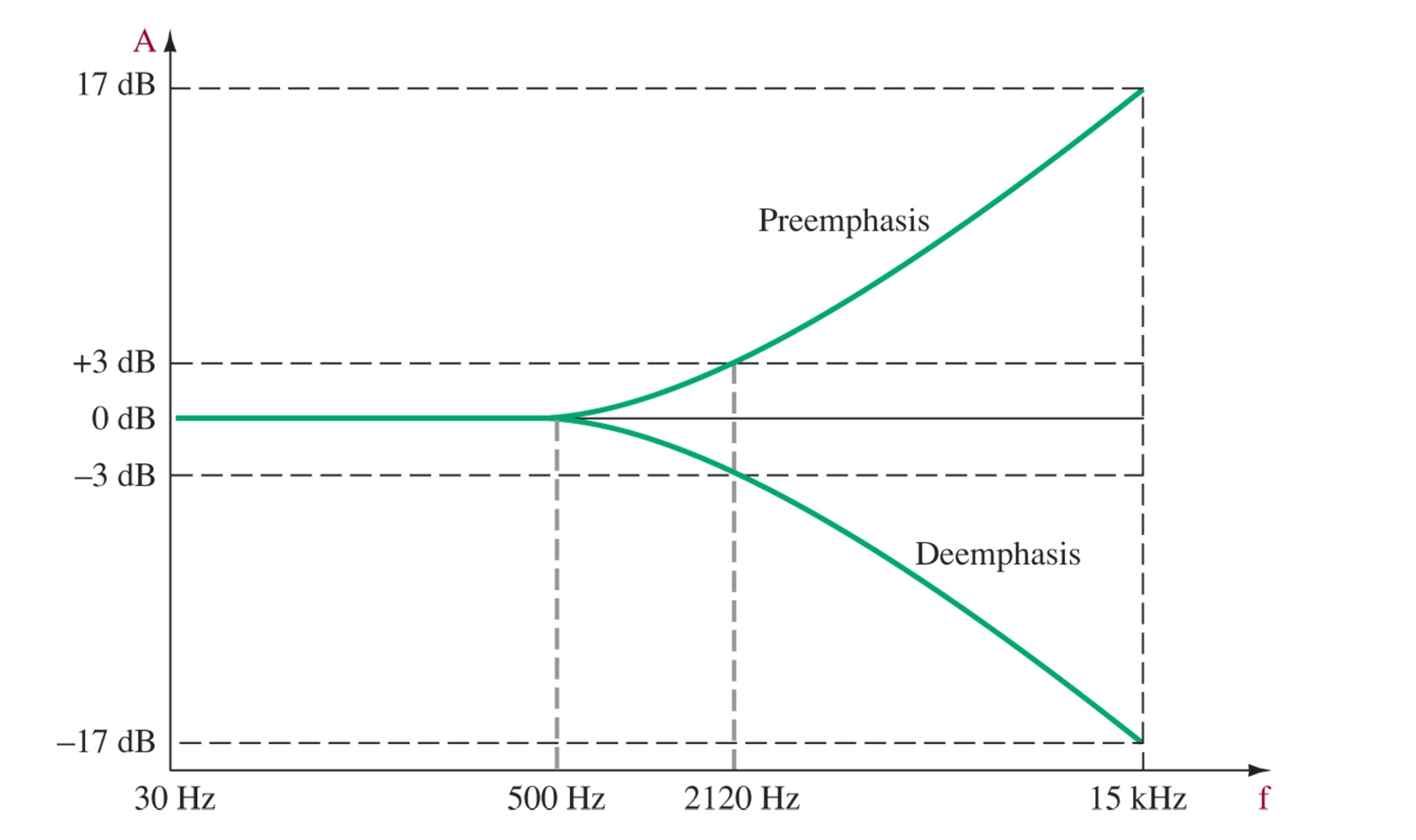 Figure 5-9   Emphasis curves ( = 75 s).
Since SNR improvement is less at high frequencies, broadcasters apply preemphasis, or frequency dependent amplification, before modulation
Standard curve for FCC FM Broadcast (75 us time constant)
R. Munden - Fairfield University
2/23/2010
16
Figure 5-10   Emphasis circuits.
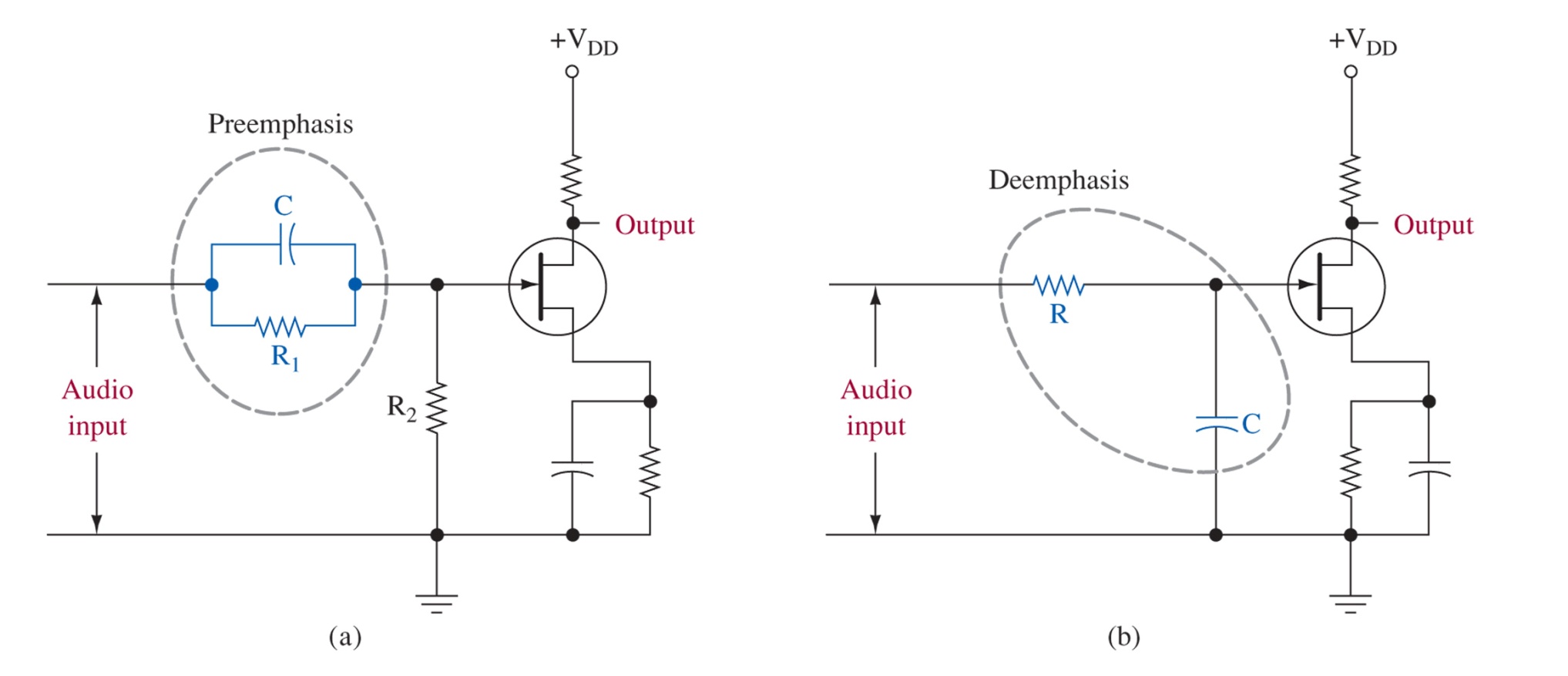 R and C must match the time constant => 2120 Hz to reproduce the original levels
R. Munden - Fairfield University
2/23/2010
17
Figure 5-11   Dolby dynamic preemphasis.
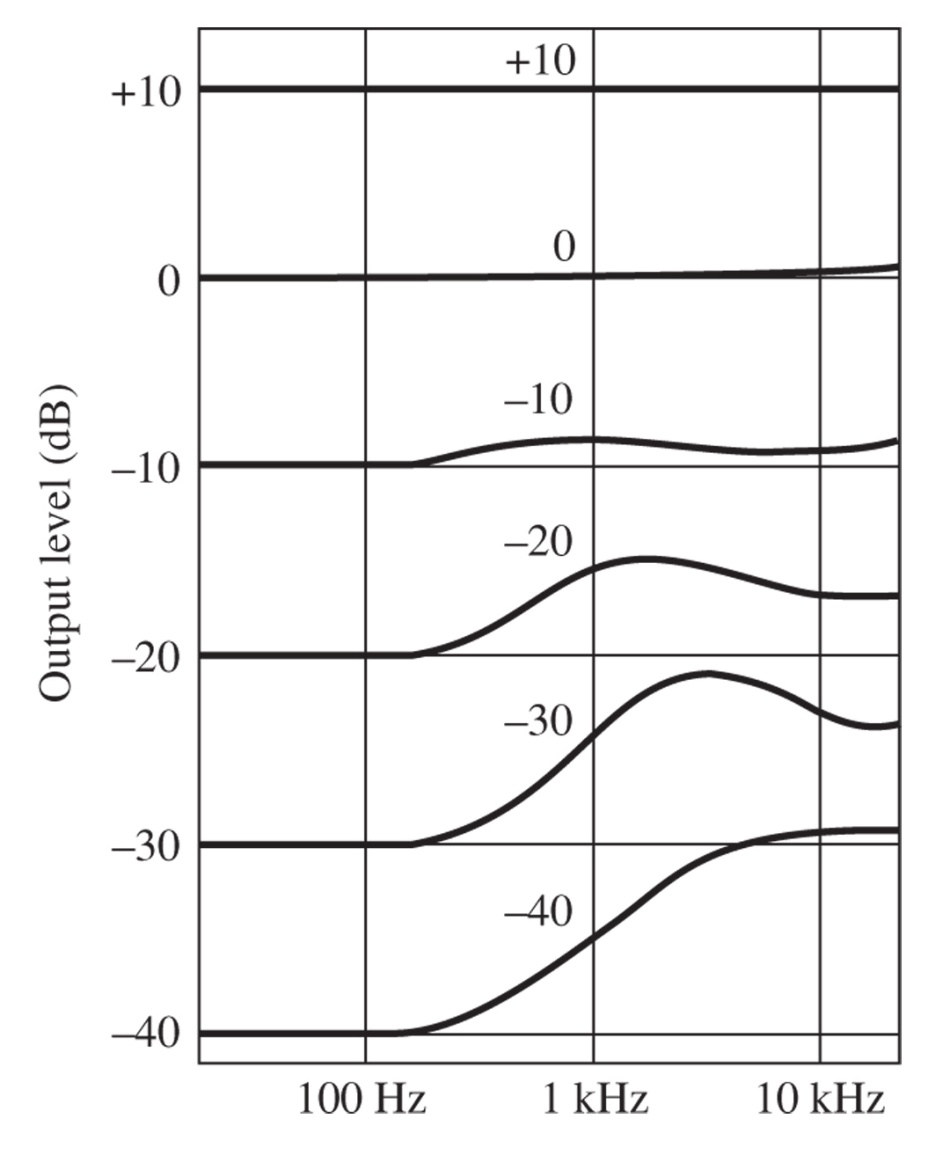 Broadcasters can use a 25 us time constant, with the Dolby system

Dolby applies dynamic gain to lower level, high frequency signals

This is helpful for transmissions with very strong high frequency components
R. Munden - Fairfield University
2/23/2010
18
5-5 Direct FM Generation
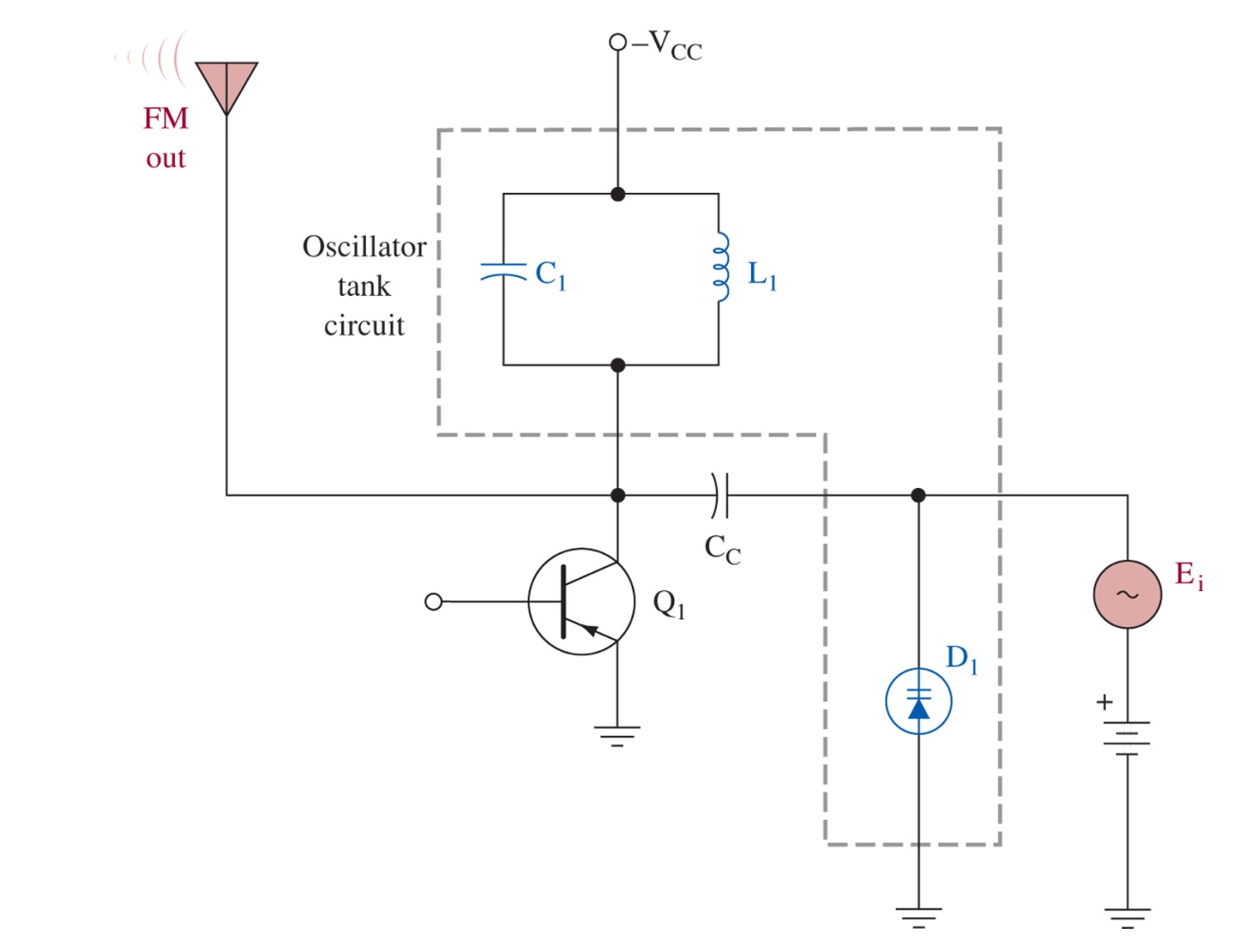 Figure 5-12   Varactor diode modulator.
L1, C1, D1 set up the unbiased carrier frequency.  Ei shifts this by varying the capacitance of D1 through the reverse bias.
R. Munden - Fairfield University
2/23/2010
19
Figure 5-13   Reactance modulator.
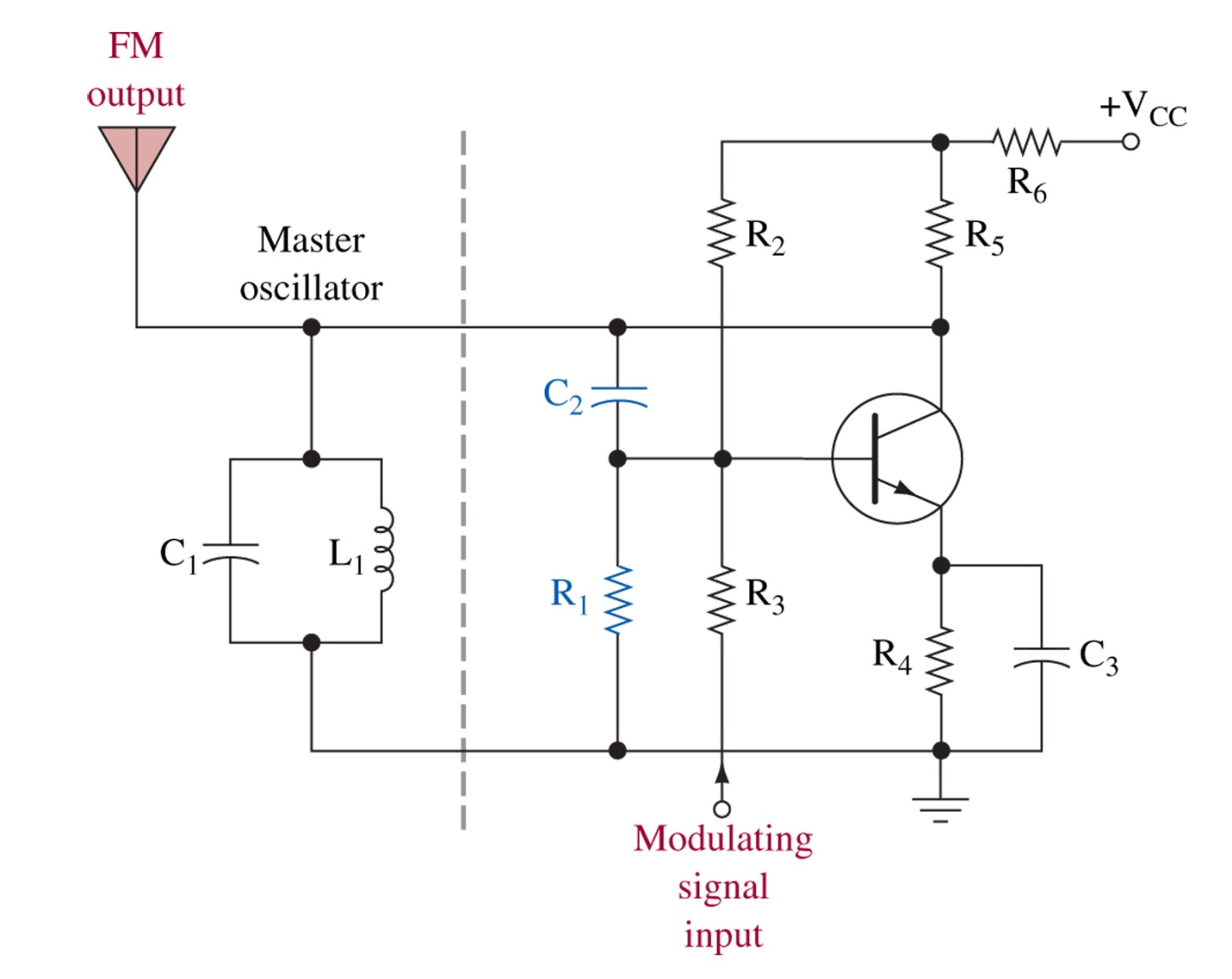 In the reactance modulator, the impedance of the active device is varied by the modulating signal.
R. Munden - Fairfield University
2/23/2010
20
LIC VCO FM Generation
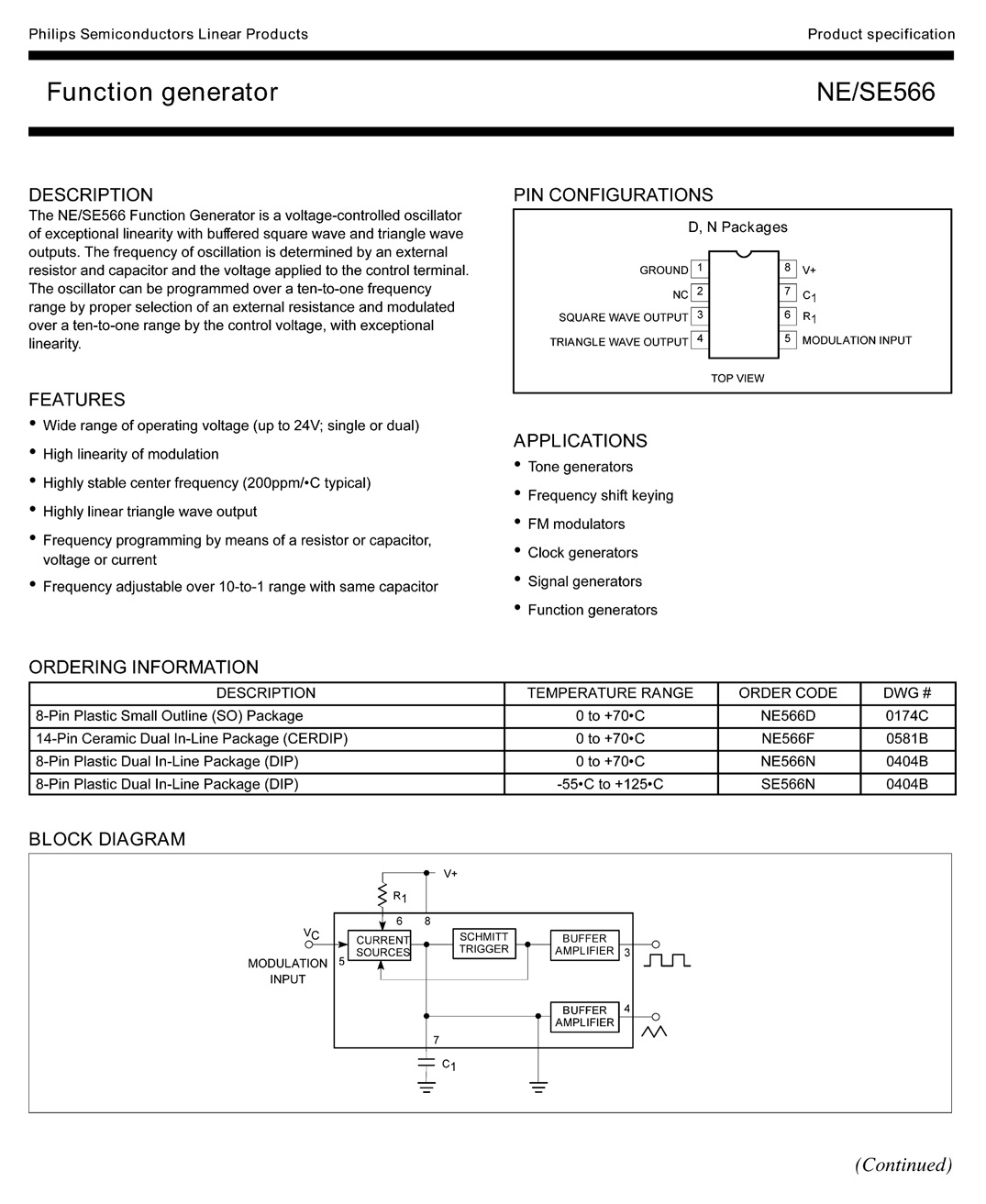 Thanks to LIC a direct FM generation scheme is easily obtained by using a Voltage Controlled Oscillator Circuit
Figure 5-14   The NE/SE566 VCO specifications. (Courtesy of Philips Semiconductors.)
R. Munden - Fairfield University
2/23/2010
21
Figure 5-14 (continued)   The NE/SE566 VCO specifications. (Courtesy of Philips Semiconductors.)
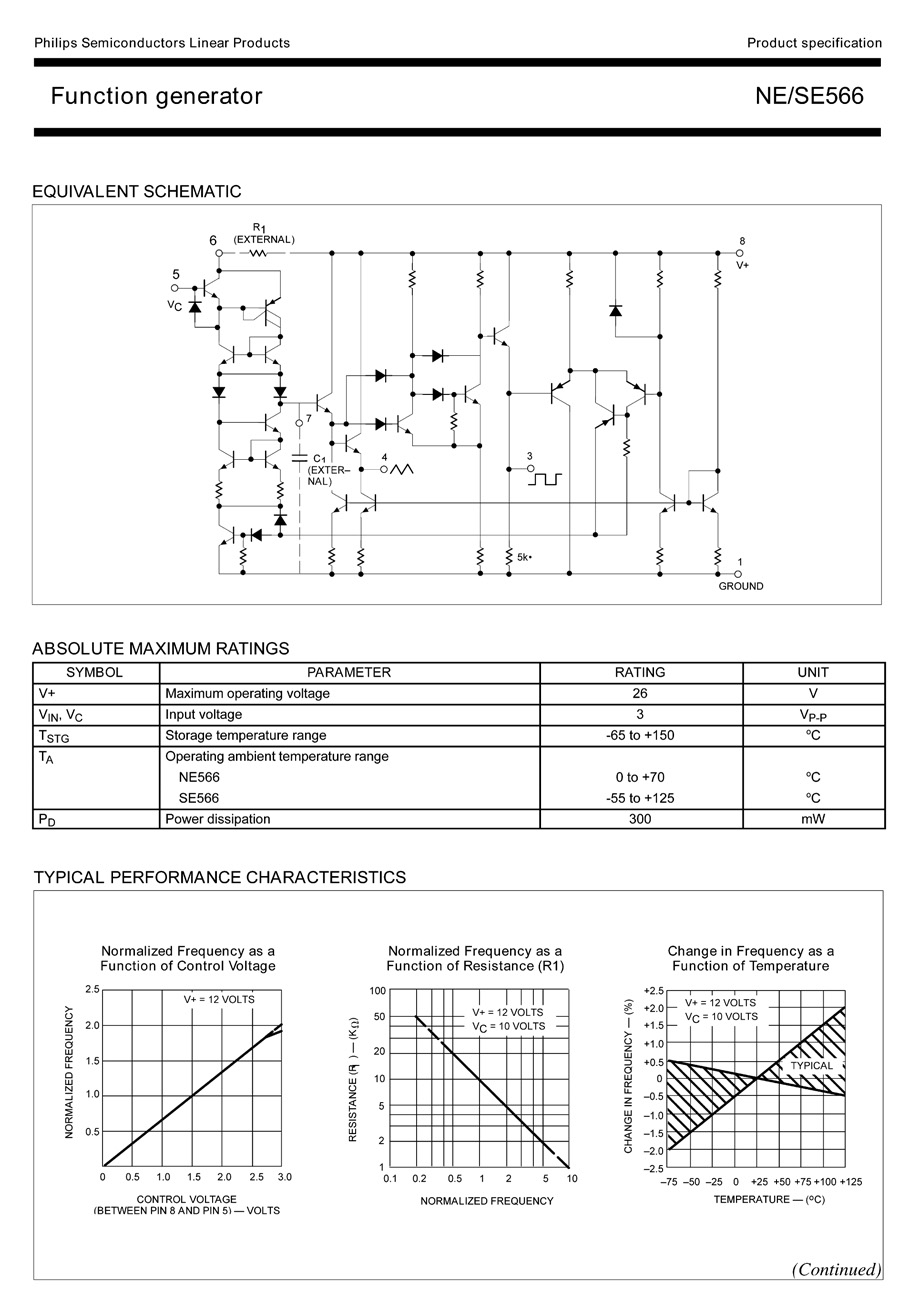 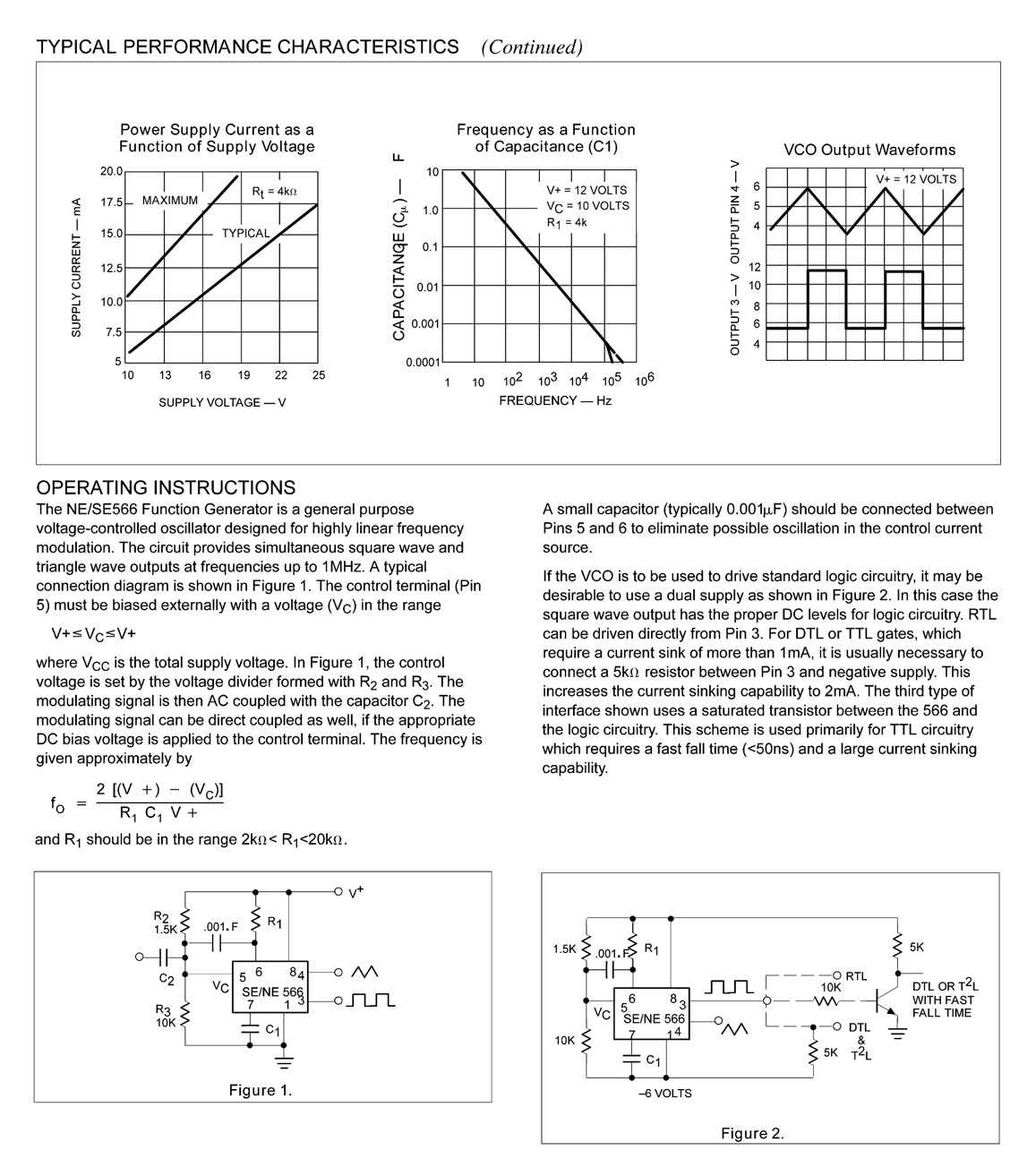 Figure 1 shows a FM generator, using an LC tank produces a sinusoidal FM signal
R. Munden - Fairfield University
2/23/2010
22
Crosby Modulator
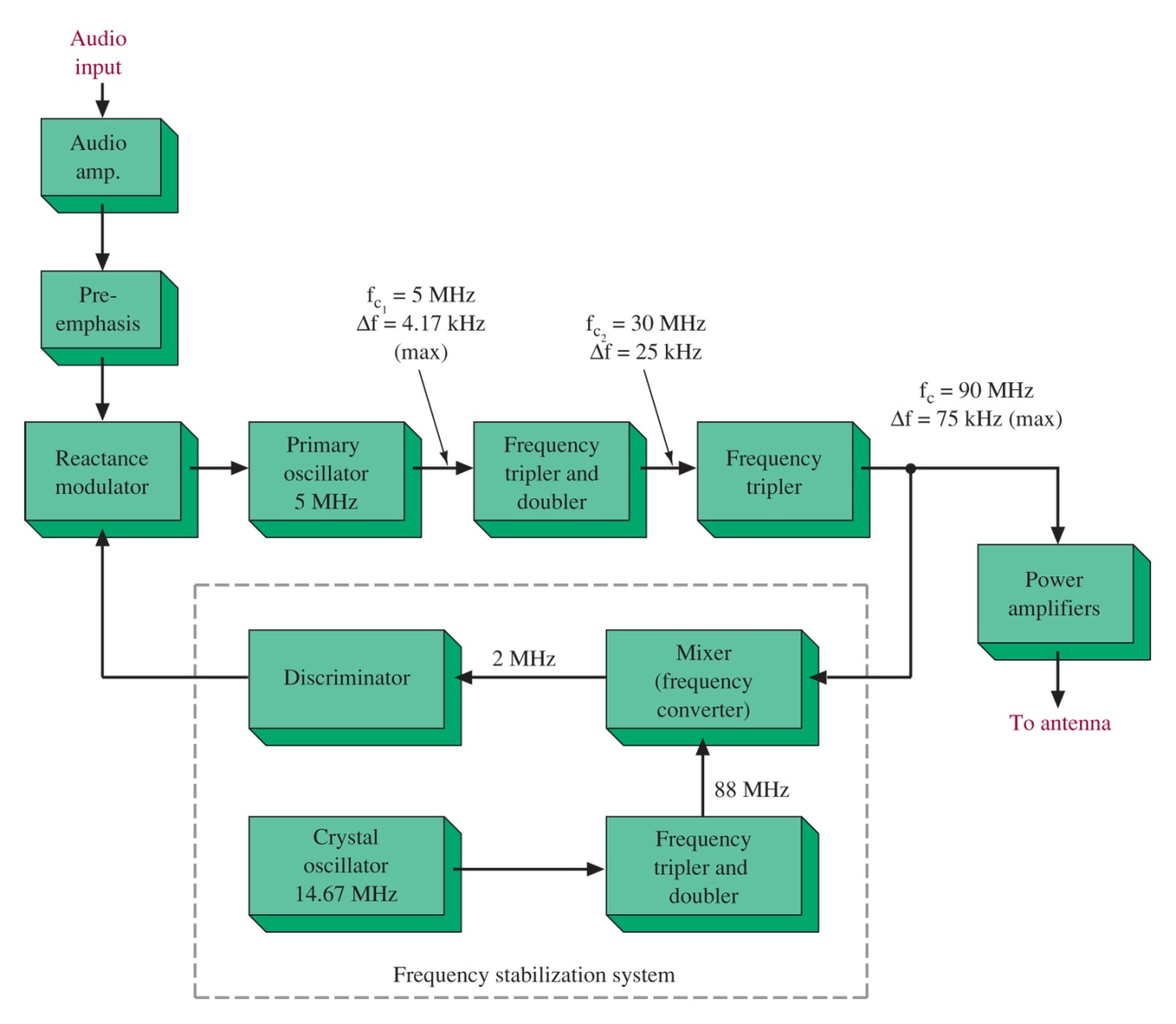 Previous methods did not use a crystal for precise control of frequency.

We need an Automatic Frequency Control to stabilize the transmitter

Crosby systems use frequency multipliers to reach the transmission frequency.
Figure 5-15   Crosby direct FM transmitter.
R. Munden - Fairfield University
2/23/2010
23
Figure 5-16   Frequency multiplication (doubler).
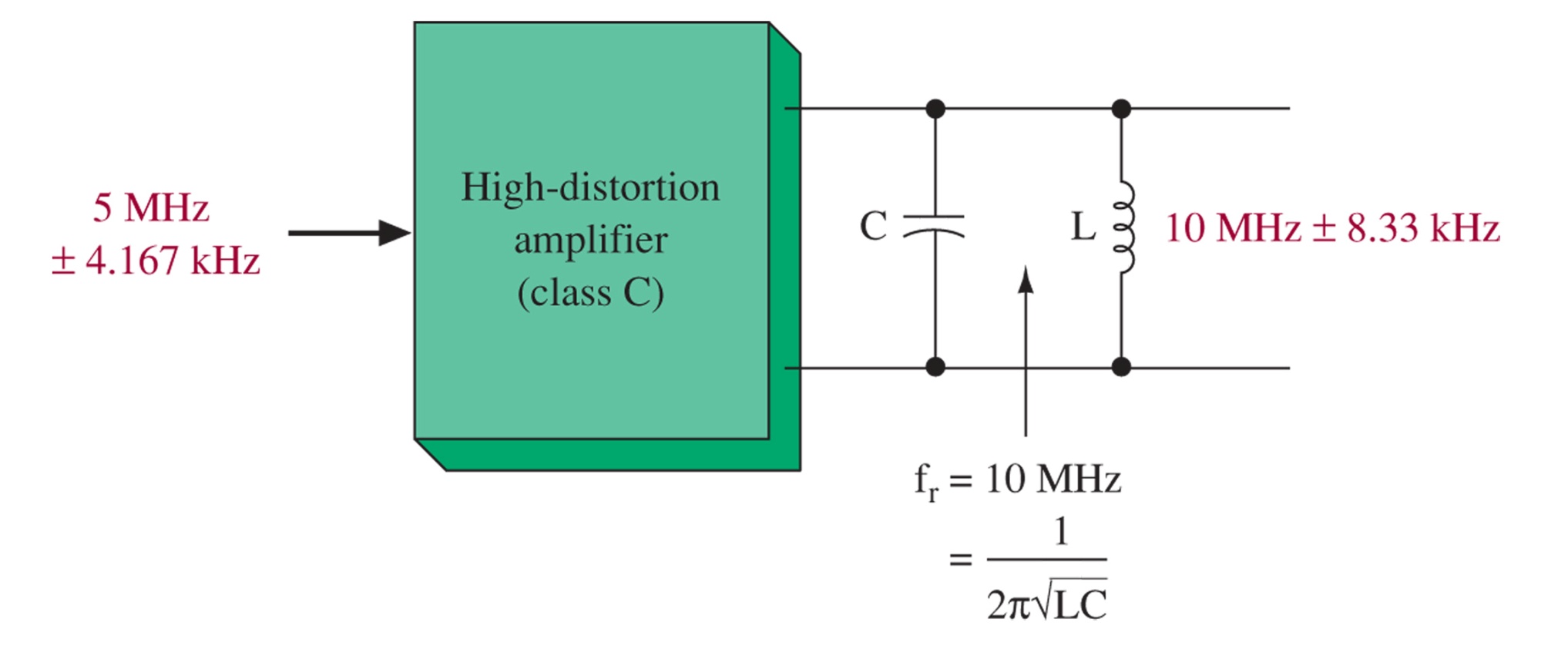 R. Munden - Fairfield University
2/23/2010
24
5-6 Indirect FM Generation
Armstrong type modulator
Directly modulates the crystal oscillator by phase modulation (which indirectly varies the frequency)
Matches accuracy of crystal without AFC or degradation of Crosby systems
R. Munden - Fairfield University
2/23/2010
25
Figure 5-17   Indirect FM via PM (Armstrong modulator).
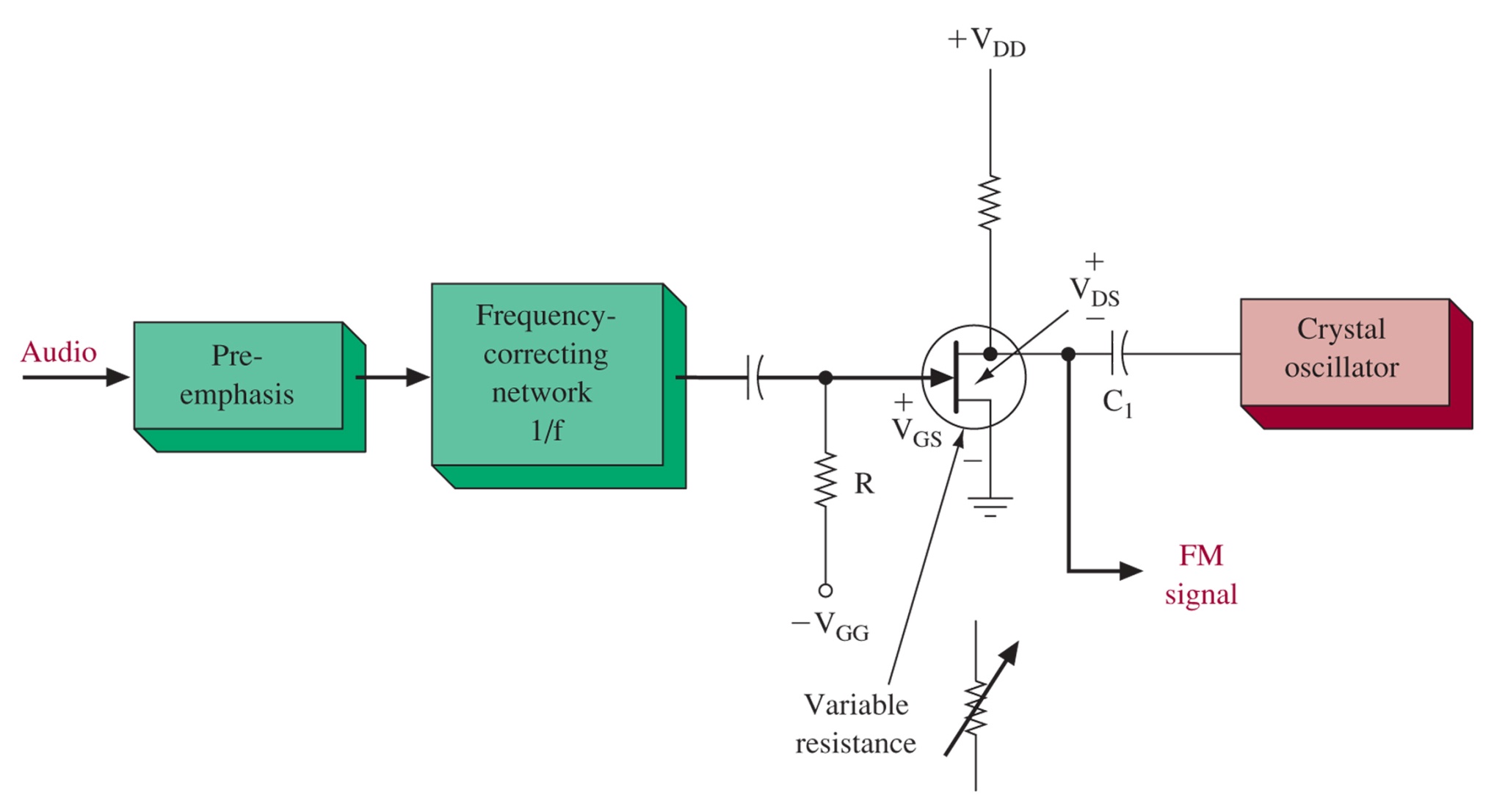 After preemphasis, 1/f RC low-pass (integrator) corrects frequency shift
Phase shift is then added to crystal oscillator by JFET resistance and C1.
R. Munden - Fairfield University
2/23/2010
26
Figure 5-18   Wideband Armstrong FM.
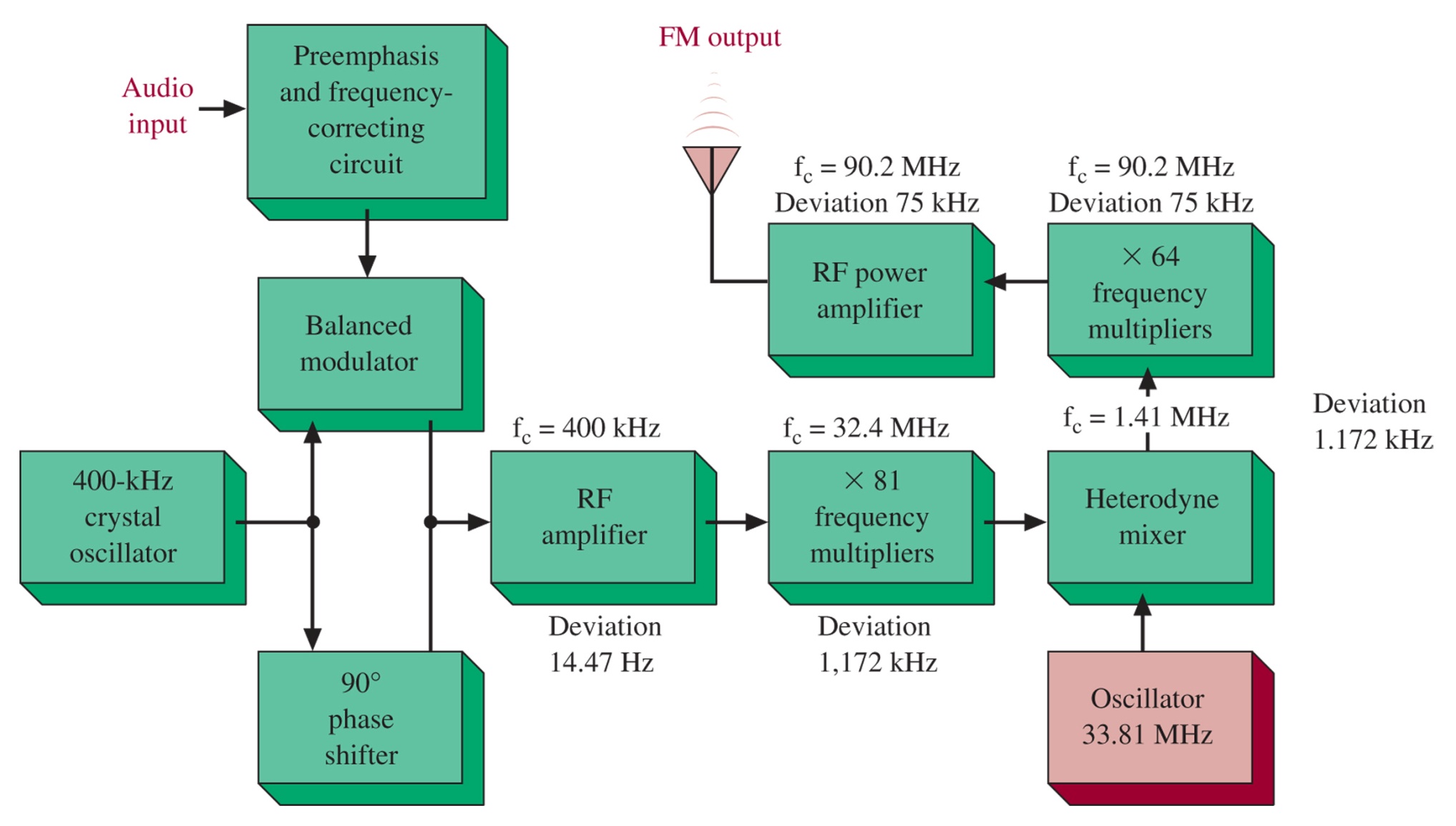 Deviation and carrier are multiplied initially, but the het mixer shifts the carrier with out changing the deviation, prior to the next stages of frequency multiplication.
R. Munden - Fairfield University
2/23/2010
27
Figure 5-19   The pump chain for the wideband Armstrong FM system.
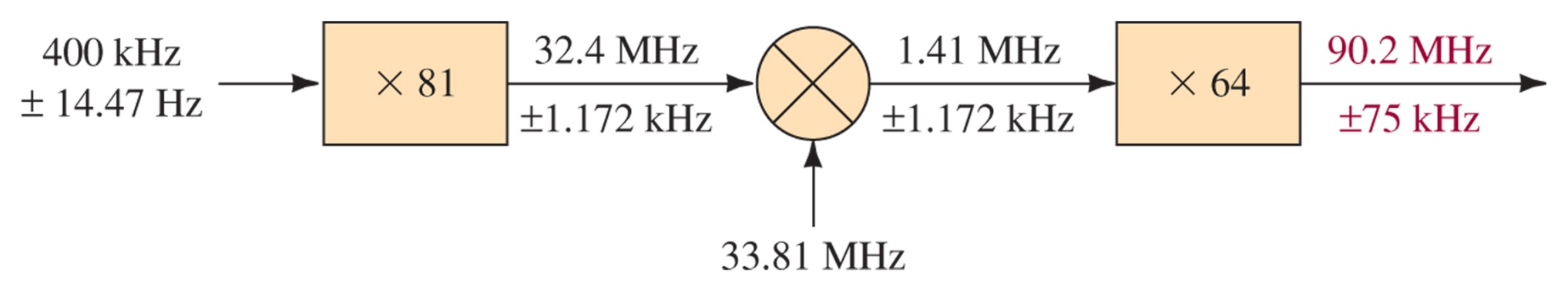 R. Munden - Fairfield University
2/23/2010
28
5-7 Phase-Locked-Loop FM Transmitter
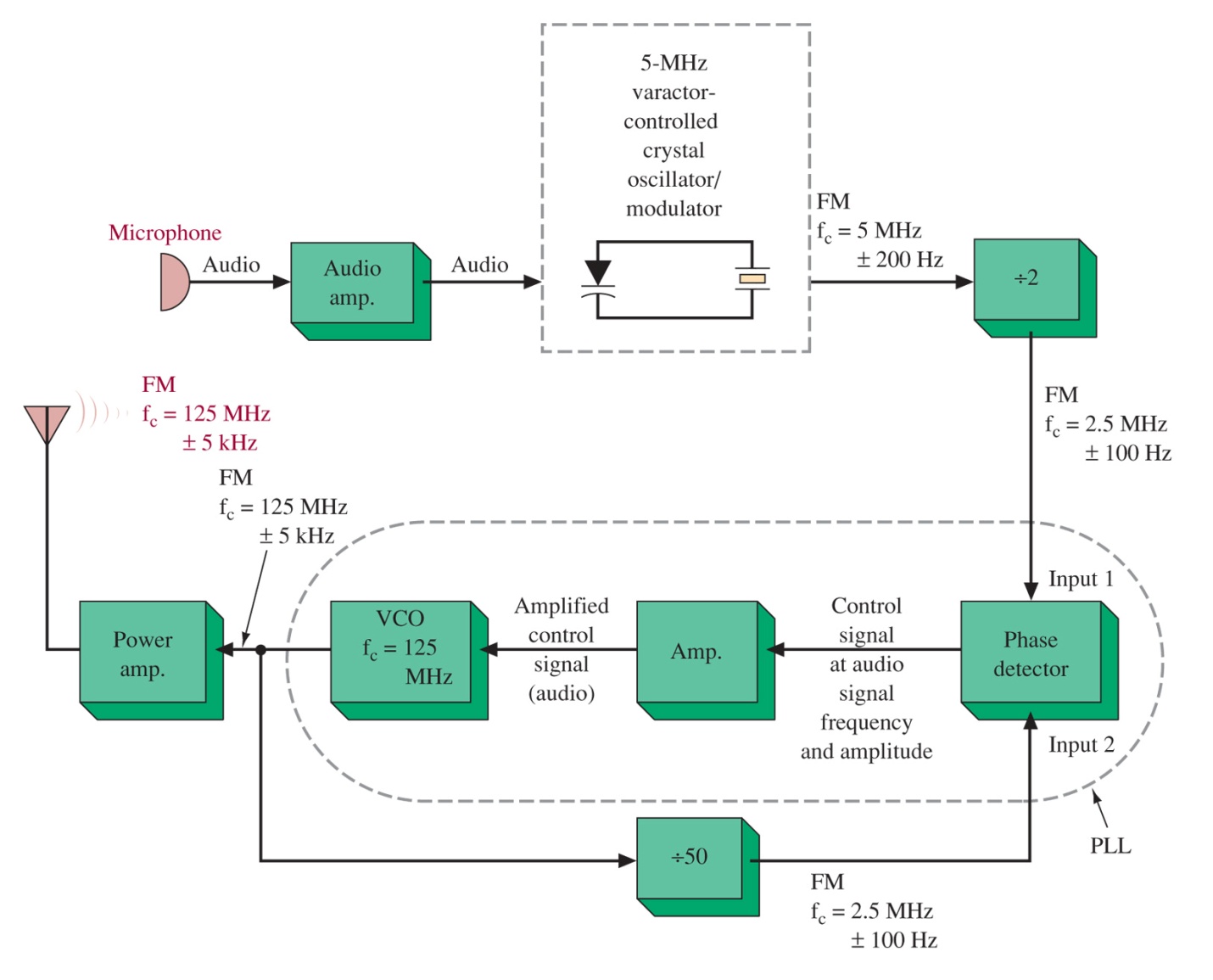 Figure 5-20   PLL FM transmitter block diagram.
R. Munden - Fairfield University
2/23/2010
29
Figure 5-21   PLL FM transmitter schematic.
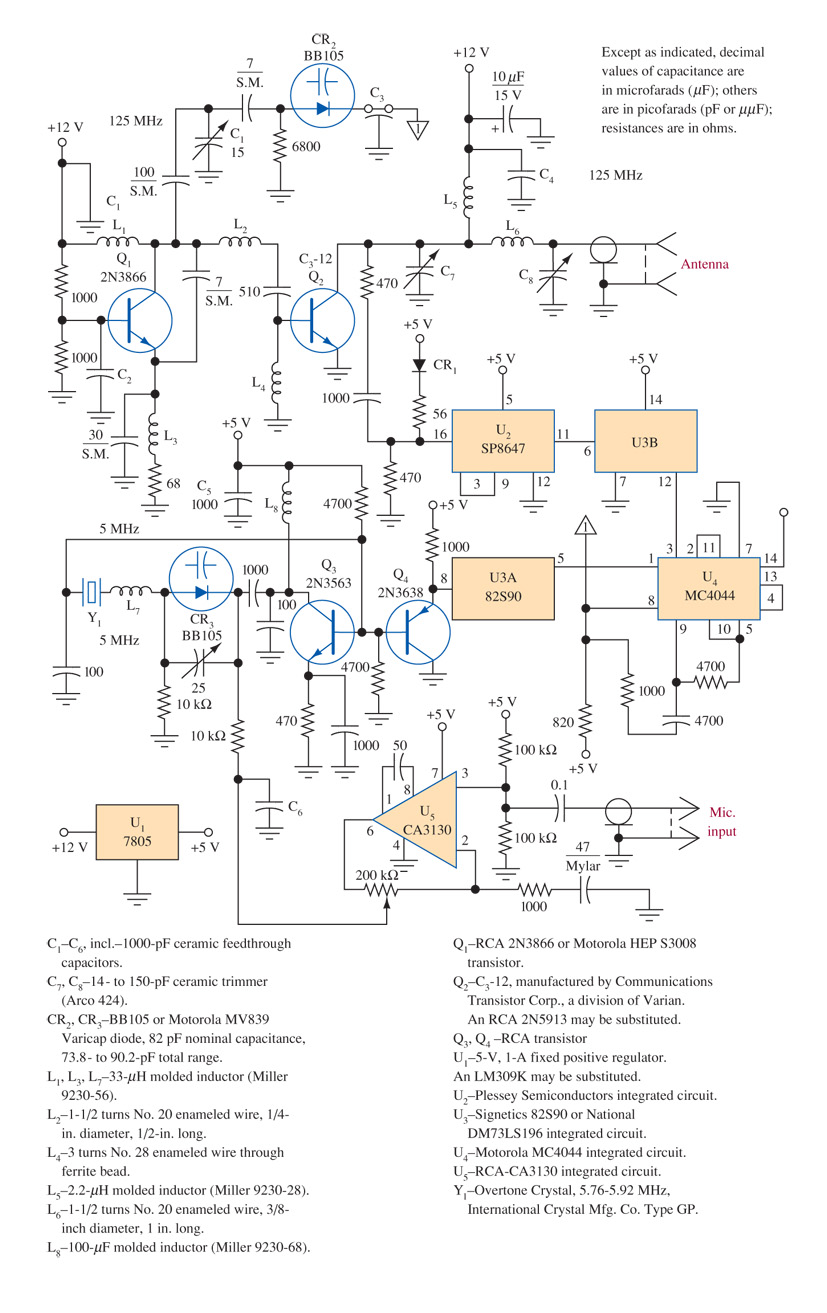 R. Munden - Fairfield University
2/23/2010
30
Figure 5-22   The MAX 2606 single-chip FM transmitter.
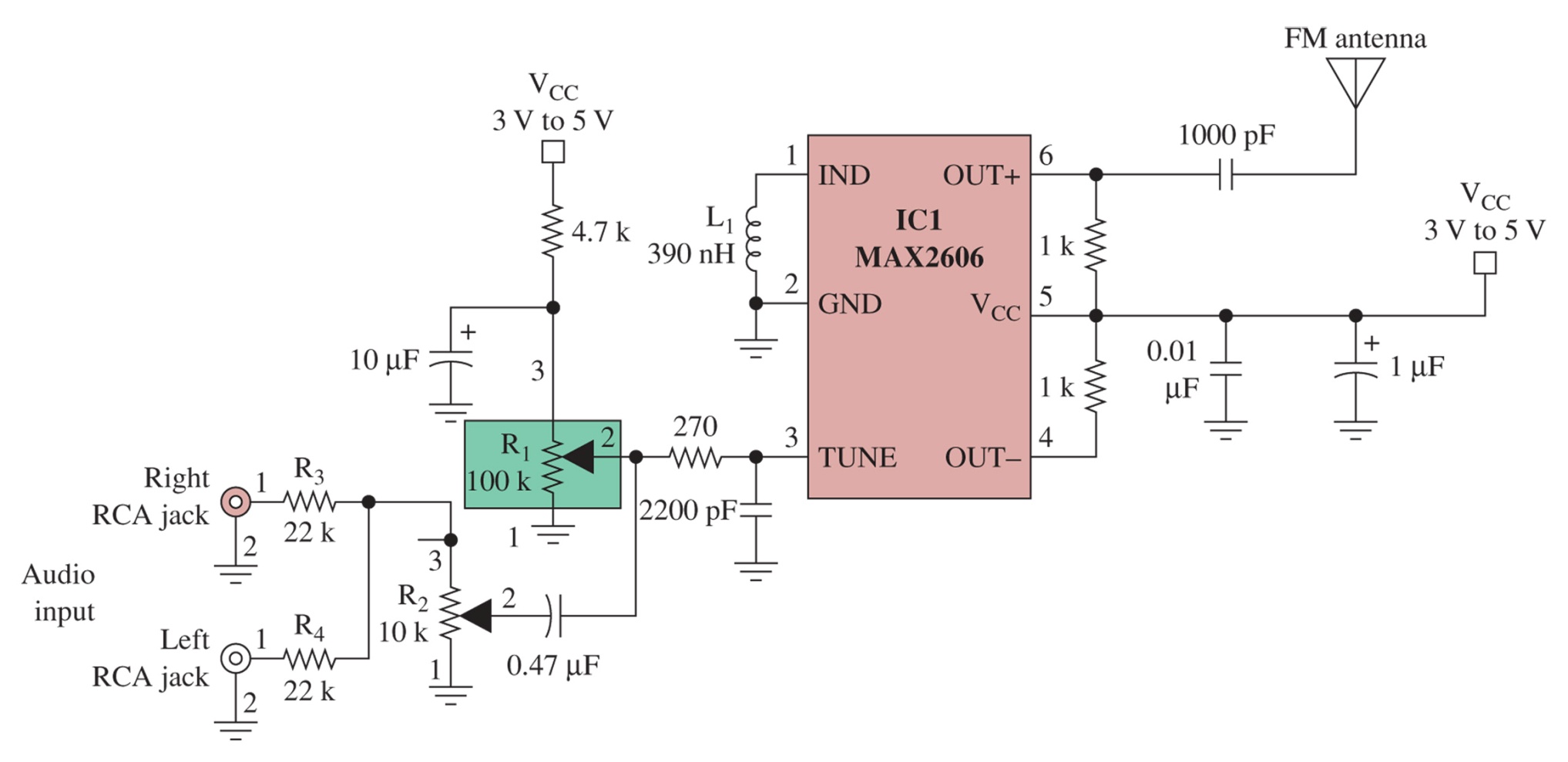 R. Munden - Fairfield University
2/23/2010
31
5-8 Stereo FM
Information is doubled, so either time or bandwidth must be doubled (Hartley’s law)
Using Frequency Multiplexing avoids this problem
R. Munden - Fairfield University
2/23/2010
32
Figure 5-23   Composite modulating signals.
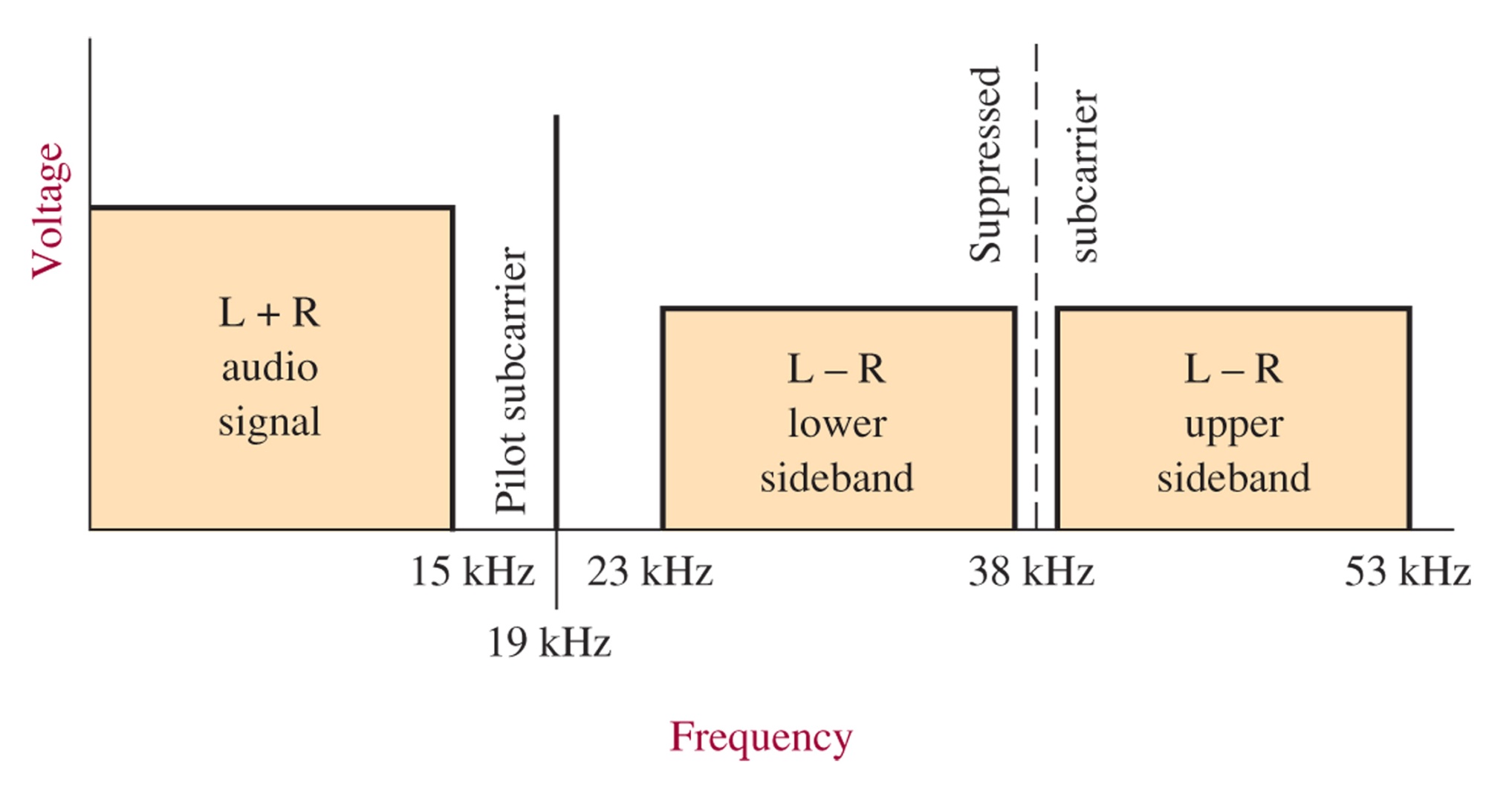 A ”time domain” view of FM stereo as two filtered interleaved PAM streams is an equivalent signal (without 19kHz)
Multiplexing allows transmission of a L+R and L-R sub-bands on one carrier
R. Munden - Fairfield University
2/23/2010
33
Figure 5-24   Stereo FM transmitter.
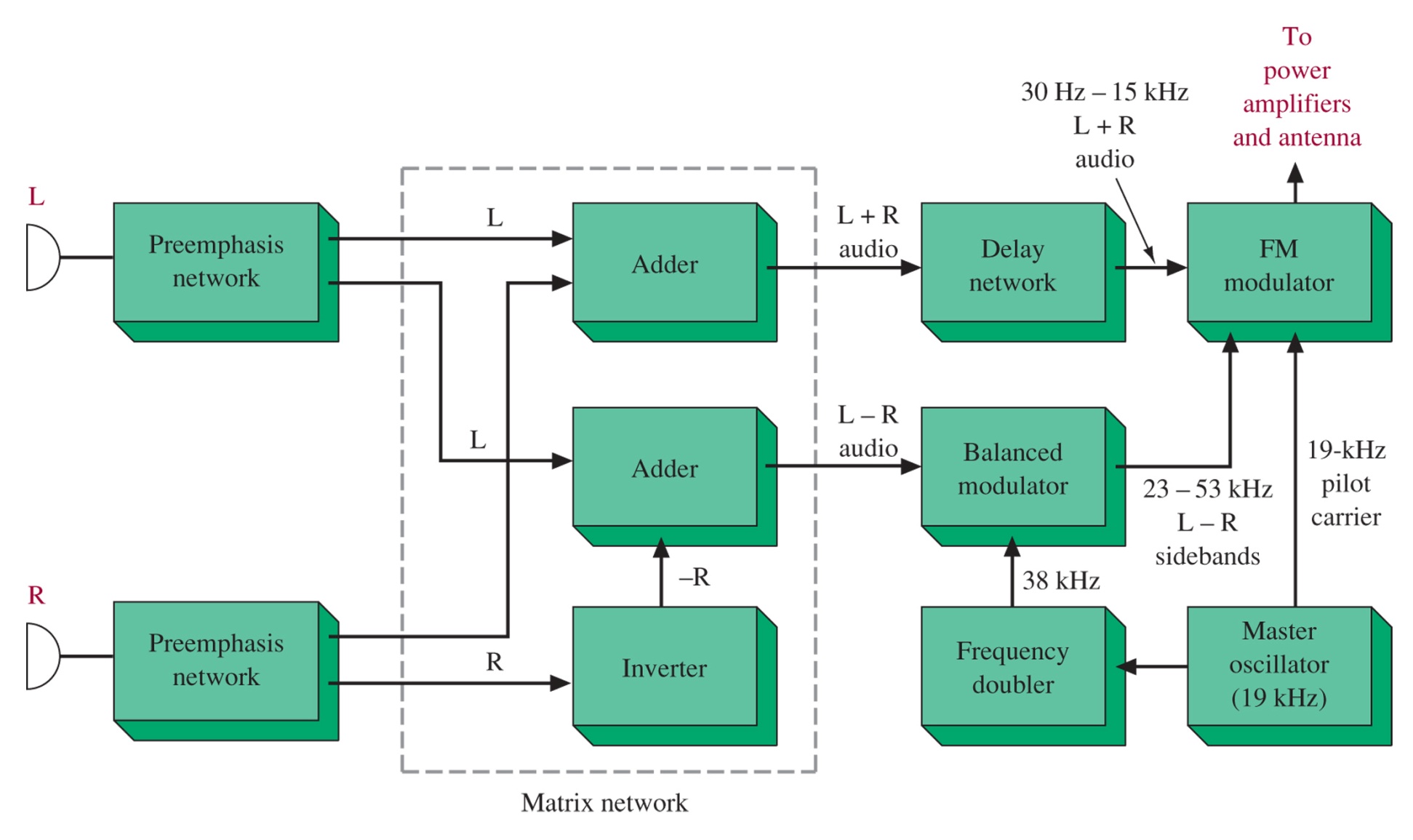 R. Munden - Fairfield University
2/23/2010
34
5-9 FM Transmissions
Noncommercial broadcast at 88-90 MHz
Commercial broadcast w/ 200 kHz channel bandwidths from 90-108 MHz
Television audio signals with 50-kHz channel bandwidths at 54 to 88 MHz, 174 to 216 MHz, and 470 to 806 MHz
Narrowband public service channels from 108 to 174 MHz and in excess of 806 MHz
Narrowband amateur radio channels at 29.6 MHz, 52 to 53 MHz, 144 to 147.99 MHz, 440 to 450 MHz, and in excess of 902 MHz
R. Munden - Fairfield University
2/23/2010
35
Practical FM Transmission
Above 30 MHz due to ionosphere 
Line-of-sight transmission (range of 70 – 80 miles)
Superior noise over SSB / AM
Uses low-level modulation and Class C power amplifiers for efficient transmission
R. Munden - Fairfield University
2/23/2010
36
5-10 Troubleshooting
Automotive Mobile
Fixed Base Station
Handheld portable

Both Wideband (broadcast) and Narrowband (communications)
R. Munden - Fairfield University
2/23/2010
37
FM Transmitter System
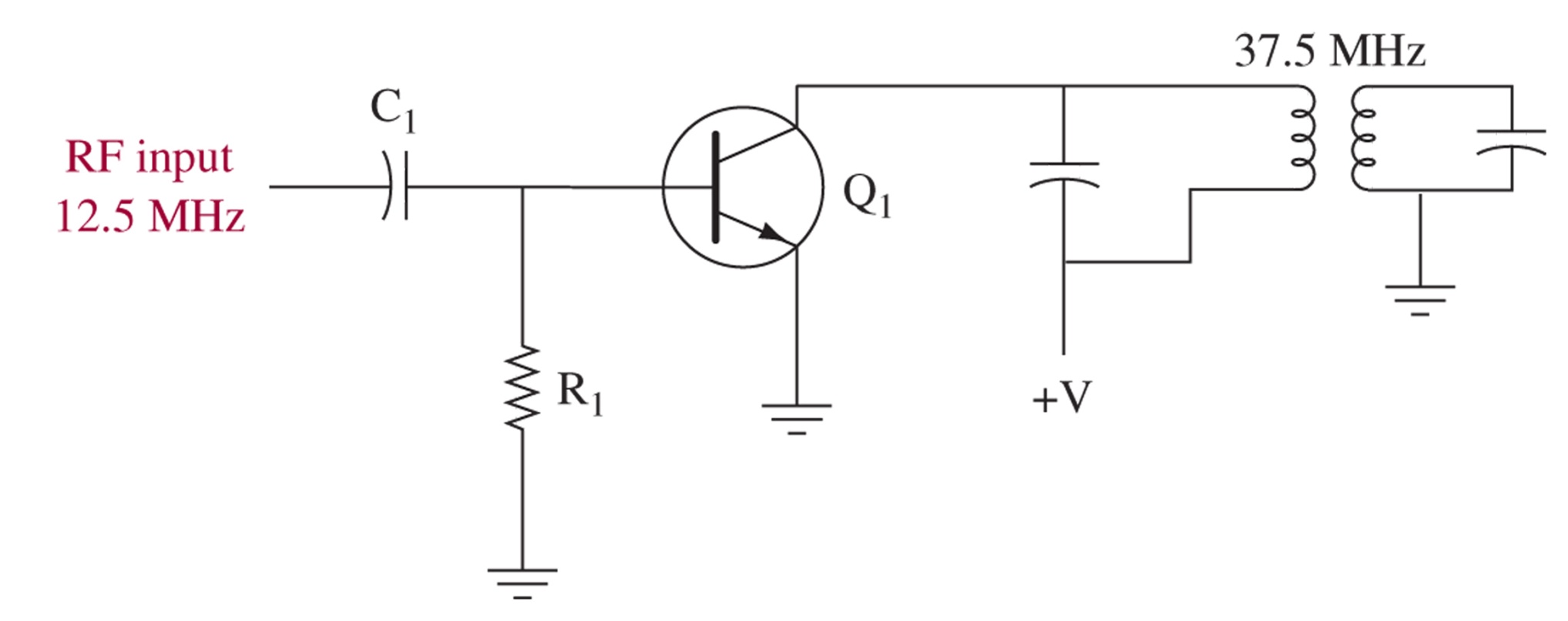 Figure 5-25   Multiplier stage.
No RF output
Incorrect Frequency
Incorrect Deviation
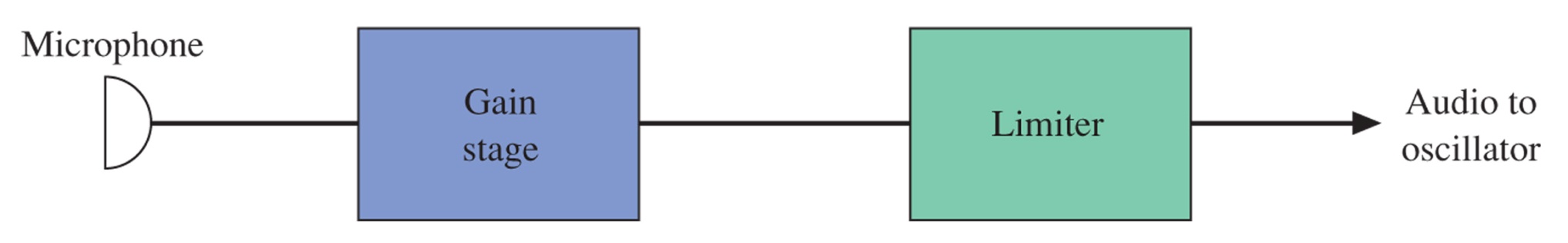 R. Munden - Fairfield University
2/23/2010
38
Figure 5-27   Reactance modulator.
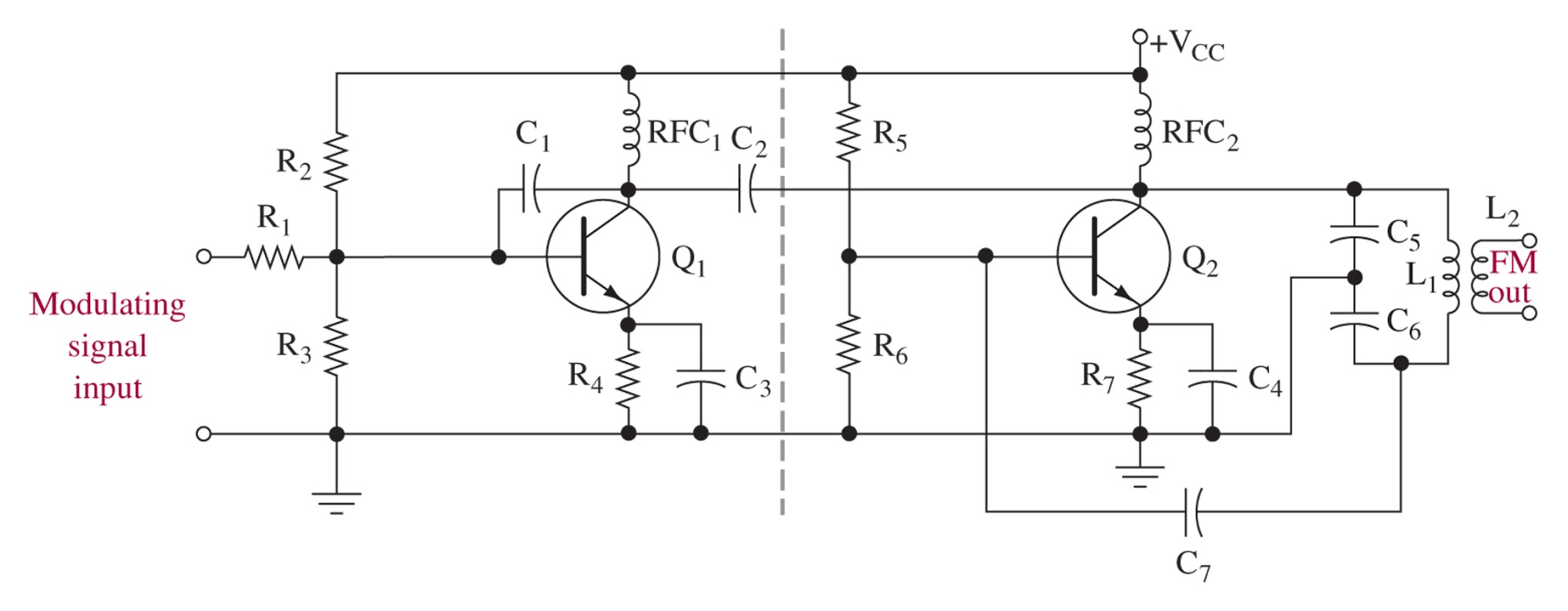 R. Munden - Fairfield University
2/23/2010
39
Figure 5-28   Spectrum of a wideband FM modulating signal.
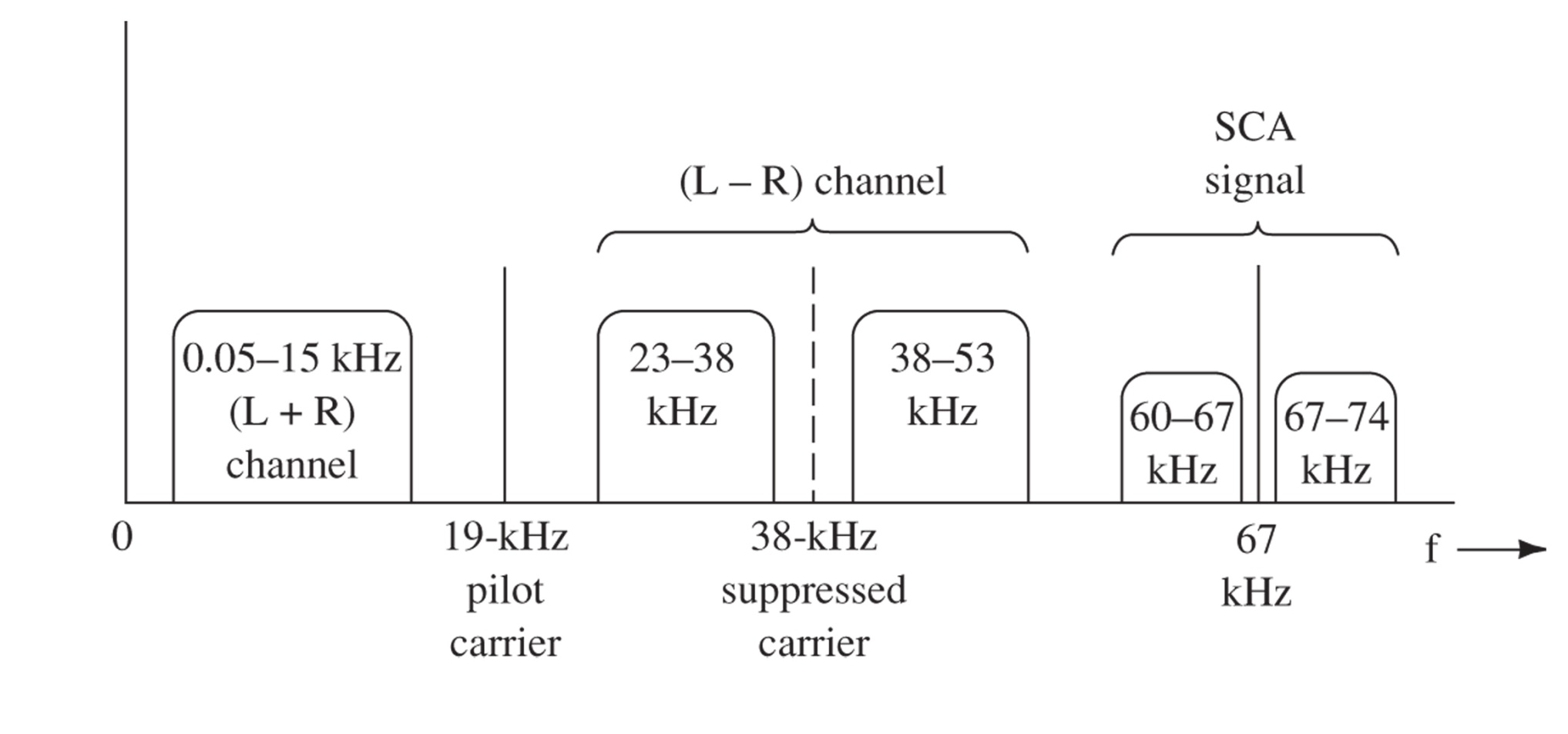 The SCA (Subsidiary Communications Authorization) is used to transmit the voice ID of the station.  It cannot be heard on normal radios, but special equipment can shift it down to the audible range, and is used to broadcast backgroung music, weather, etc.
R. Munden - Fairfield University
2/23/2010
40
Figure 5-29   Generating a stereo/SCA FM modulating signal.
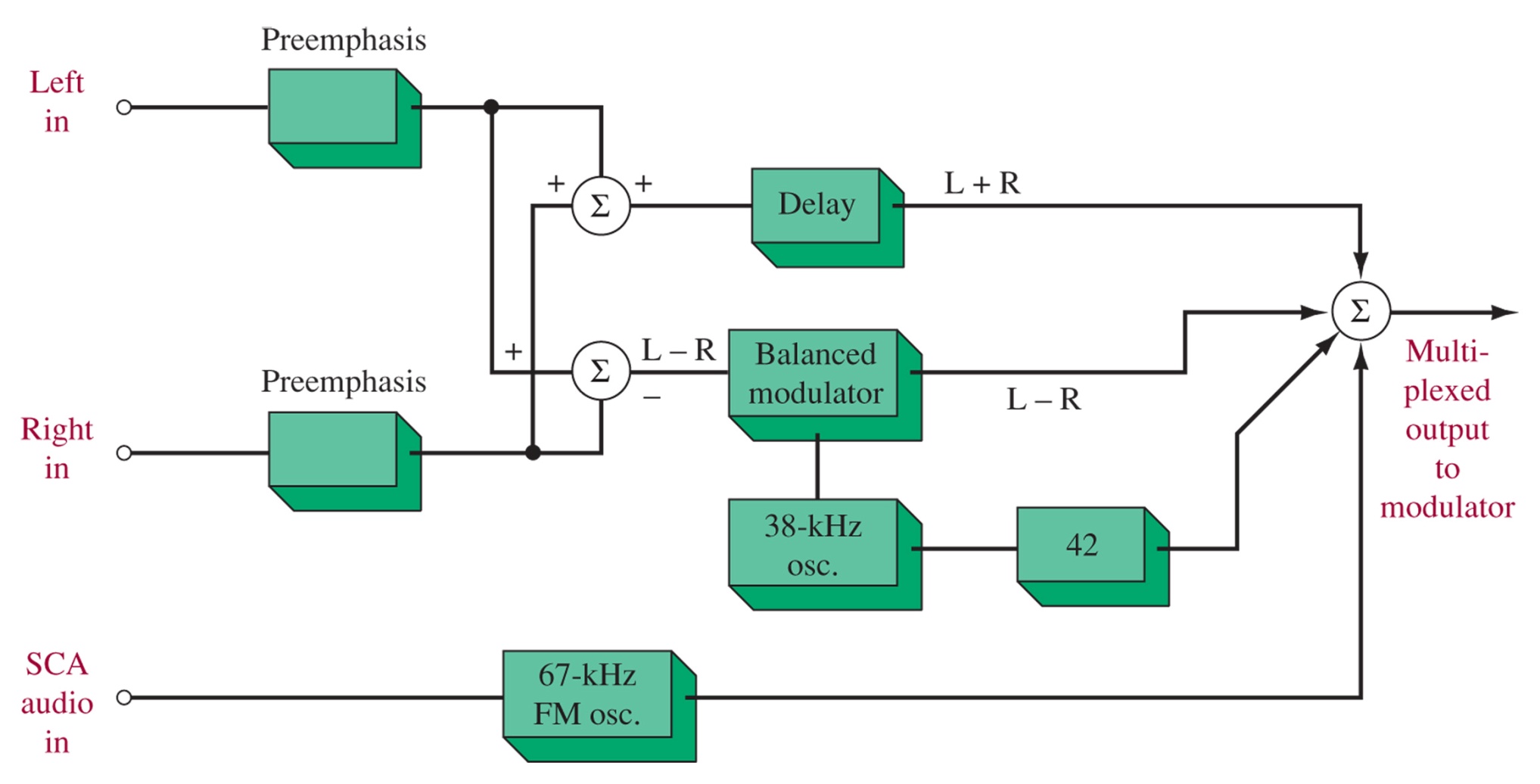 R. Munden - Fairfield University
2/23/2010
41
Figure 5-30   Troubleshooting the stereo/SCA generator.
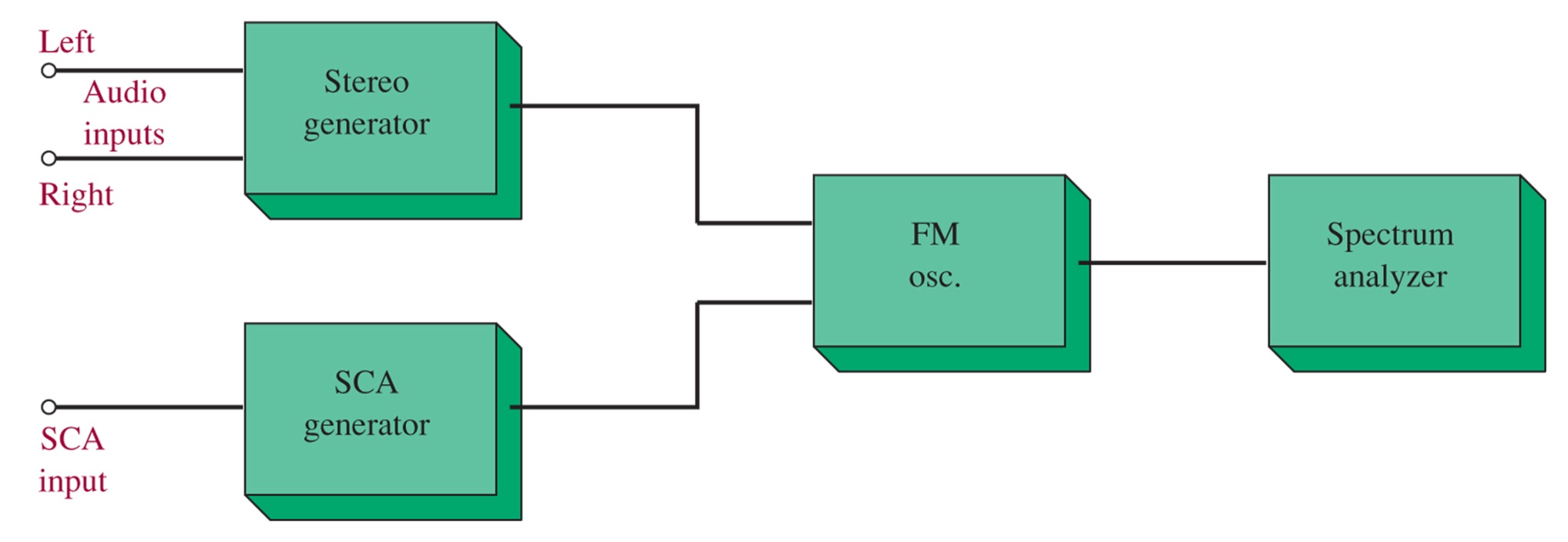 R. Munden - Fairfield University
2/23/2010
42
Figure 5-31   The wideband FM transmitter.
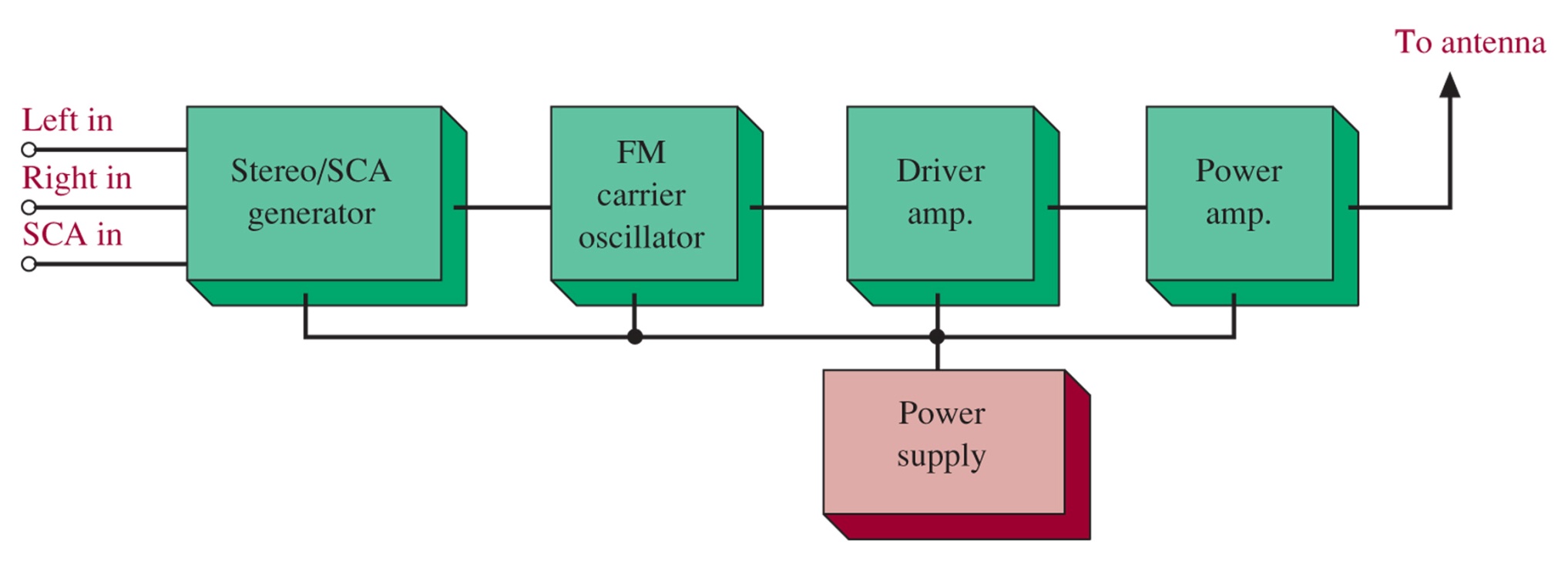 The carrier will use an AFC system with a crystal reference oscillator.  This circuit is usually in a thermostatic oven to avoid temperature drift.
R. Munden - Fairfield University
2/23/2010
43
Figure 5-32   Measuring the FM transmitter s carrier frequency and deviation.
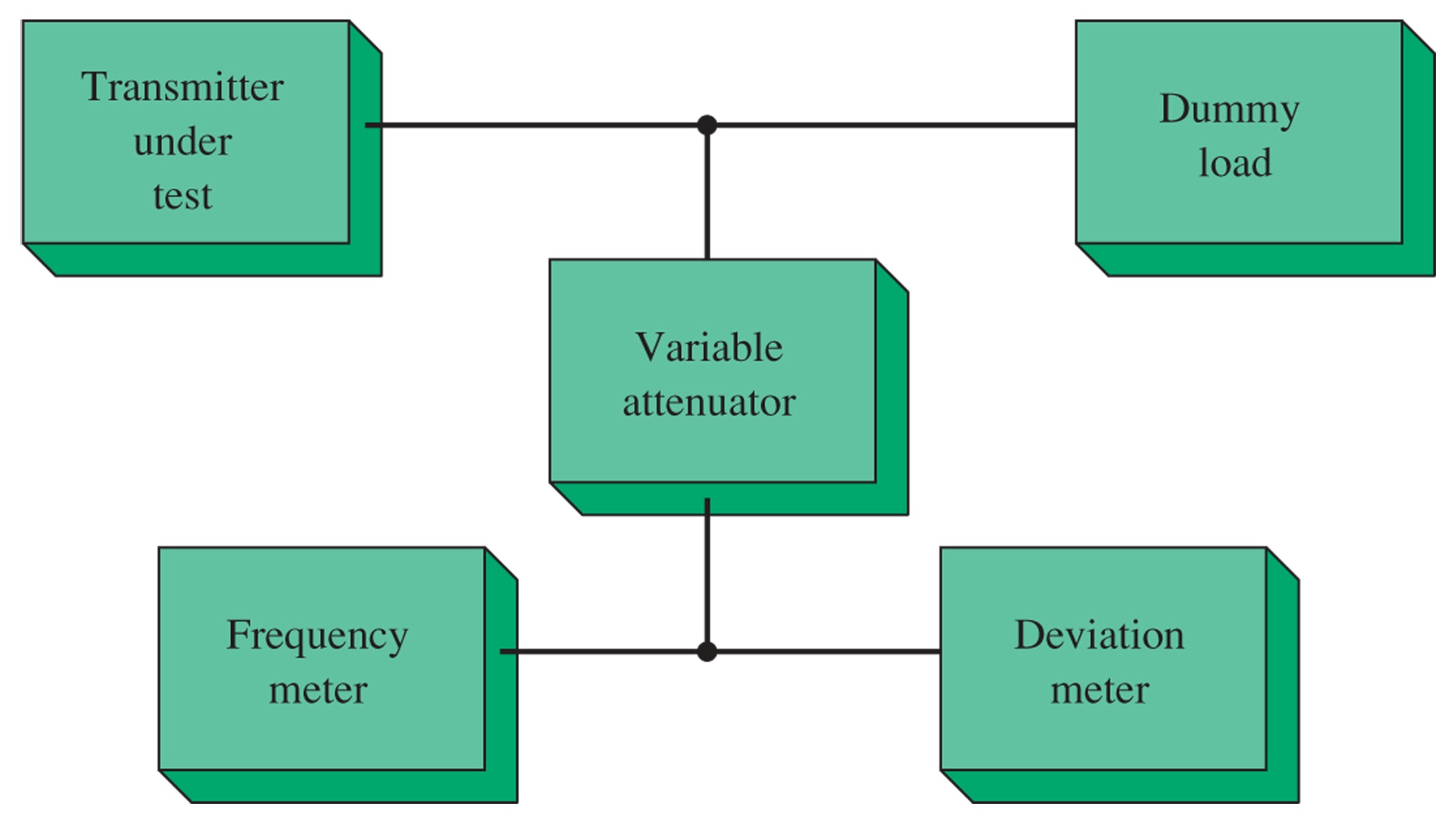 Always impedance match the dummy load and test the carrier with the modulation turned off.
R. Munden - Fairfield University
2/23/2010
44
5-11 Troubleshooting with Multisim
R. Munden - Fairfield University
2/23/2010
45
Figure 5-33   A frequency-modulation circuit using a voltage-controlled oscillator, as implemented in an Electronics WorkbenchTM Multisim circuit.
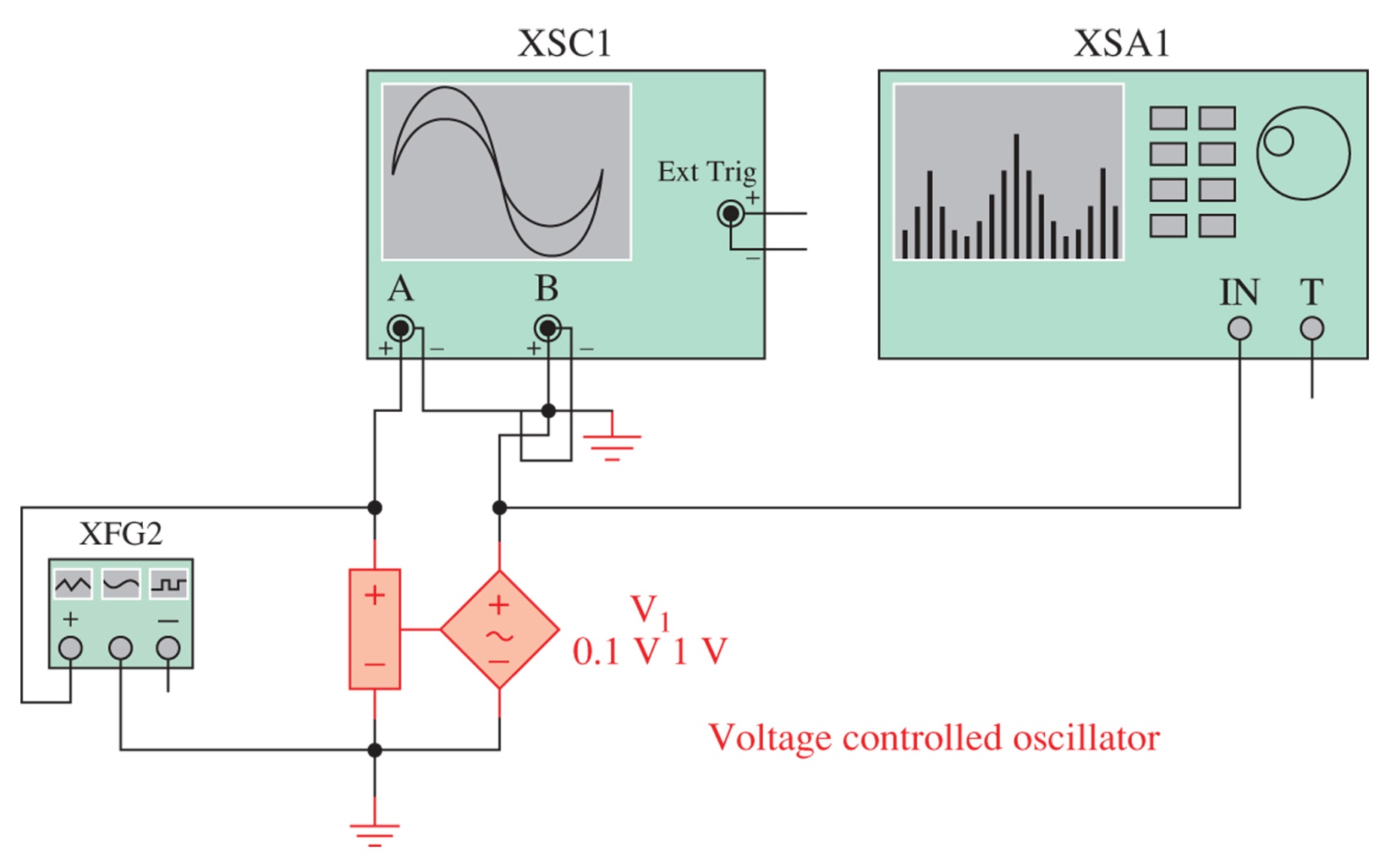 R. Munden - Fairfield University
2/23/2010
46
Figure 5-34   The oscilloscope display of the 10-kHz triangle wave and the  output of the VCO.
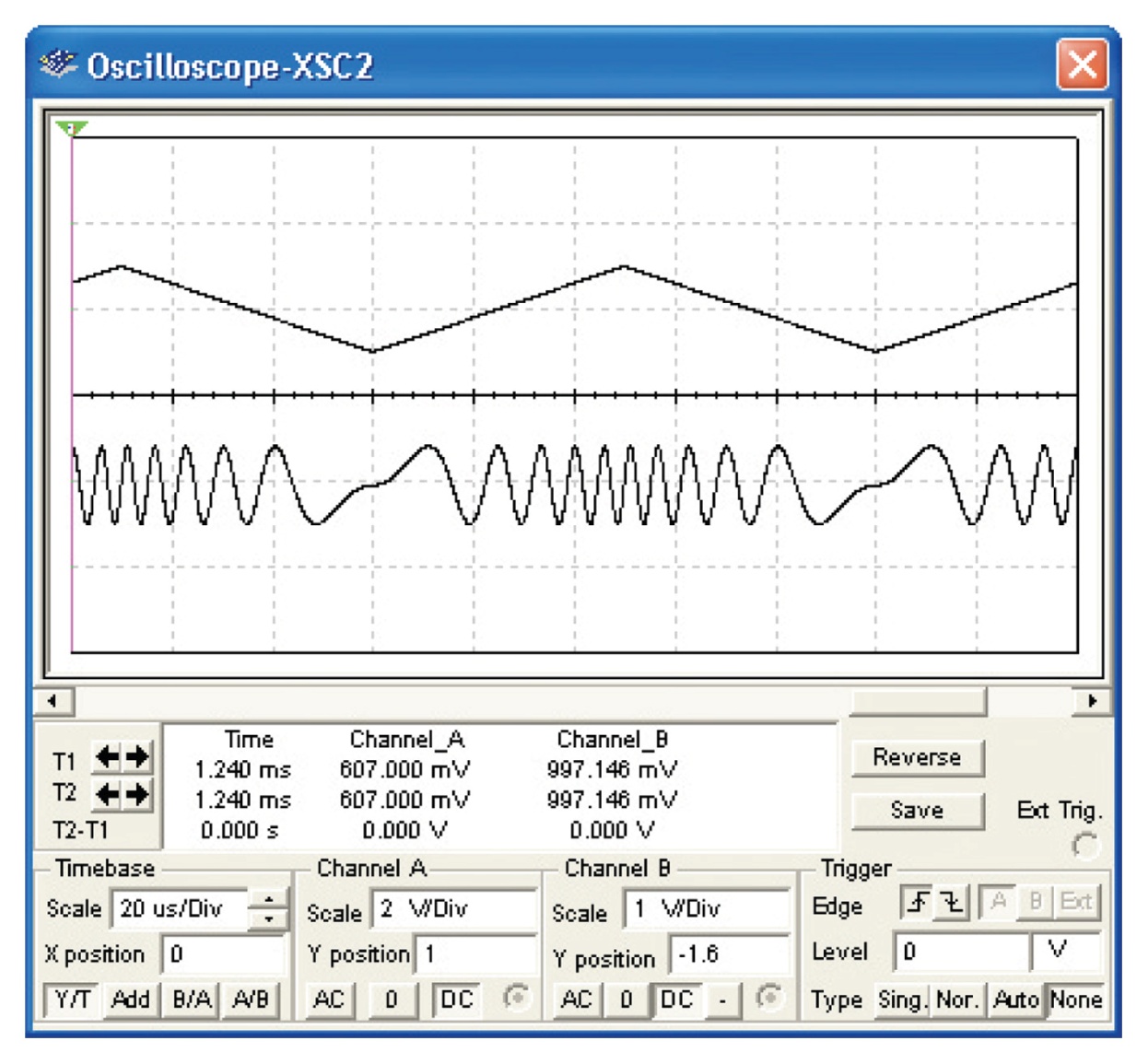 R. Munden - Fairfield University
2/23/2010
47
Figure 5-35   The output of the voltage-controlled oscillator as viewed with a spectrum analyzer.
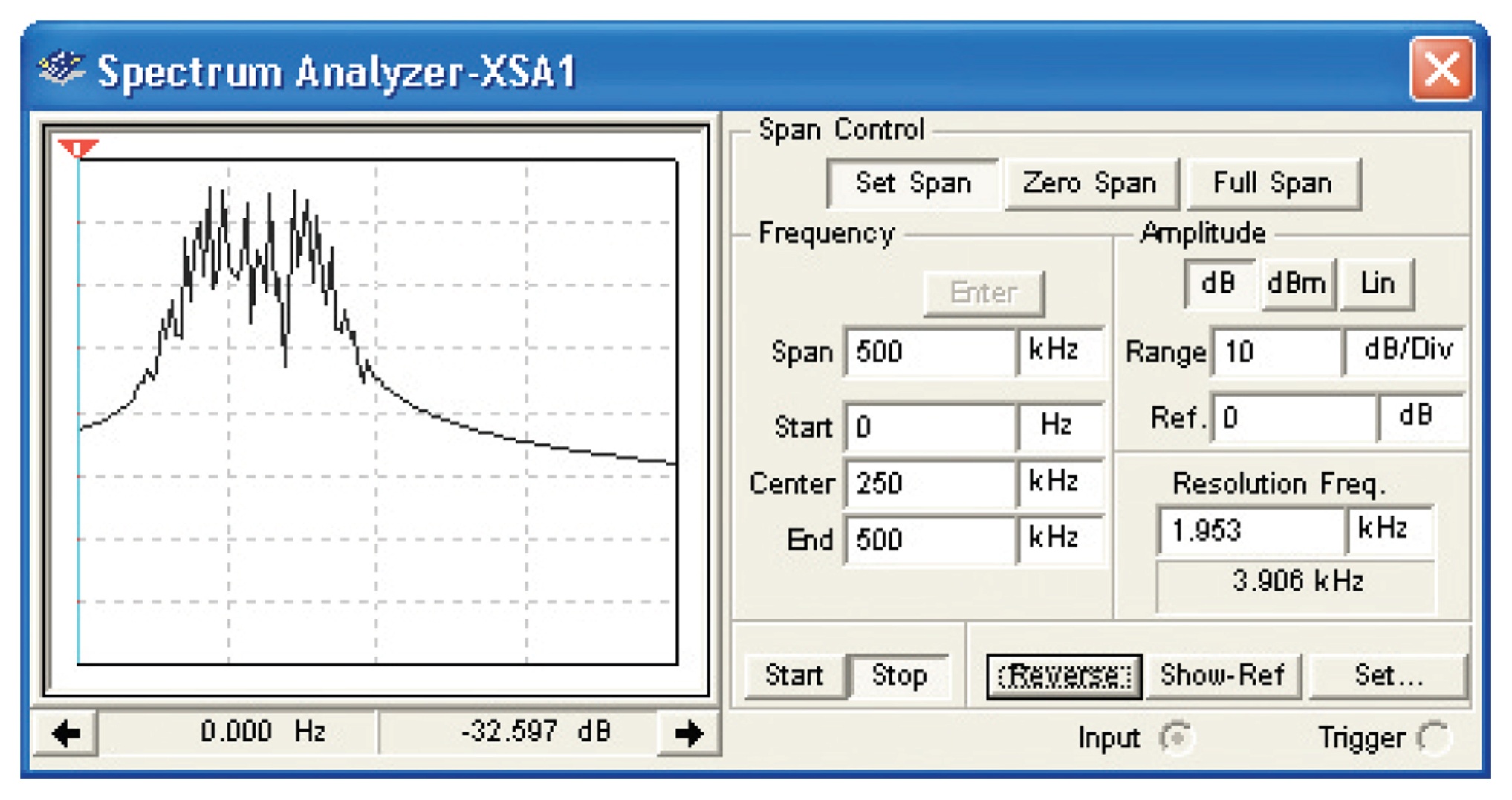 R. Munden - Fairfield University
2/23/2010
48